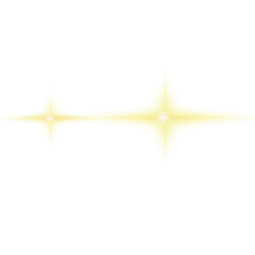 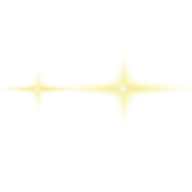 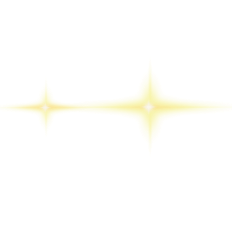 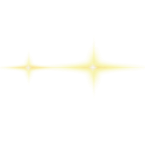 中
国
民生财务智享平台建设项目
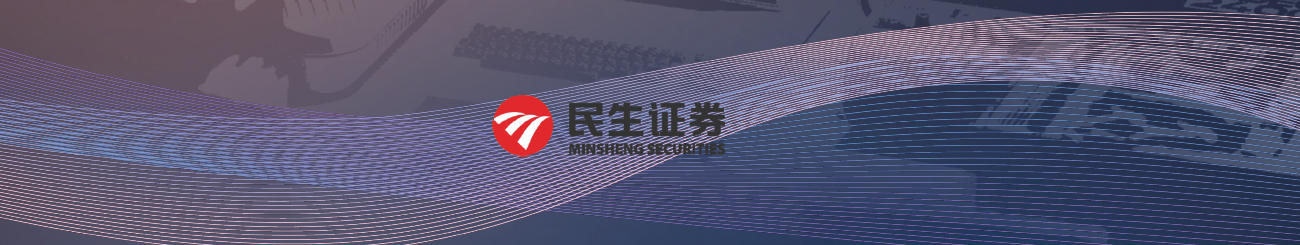 经纪业务财务集中清算自动化流程
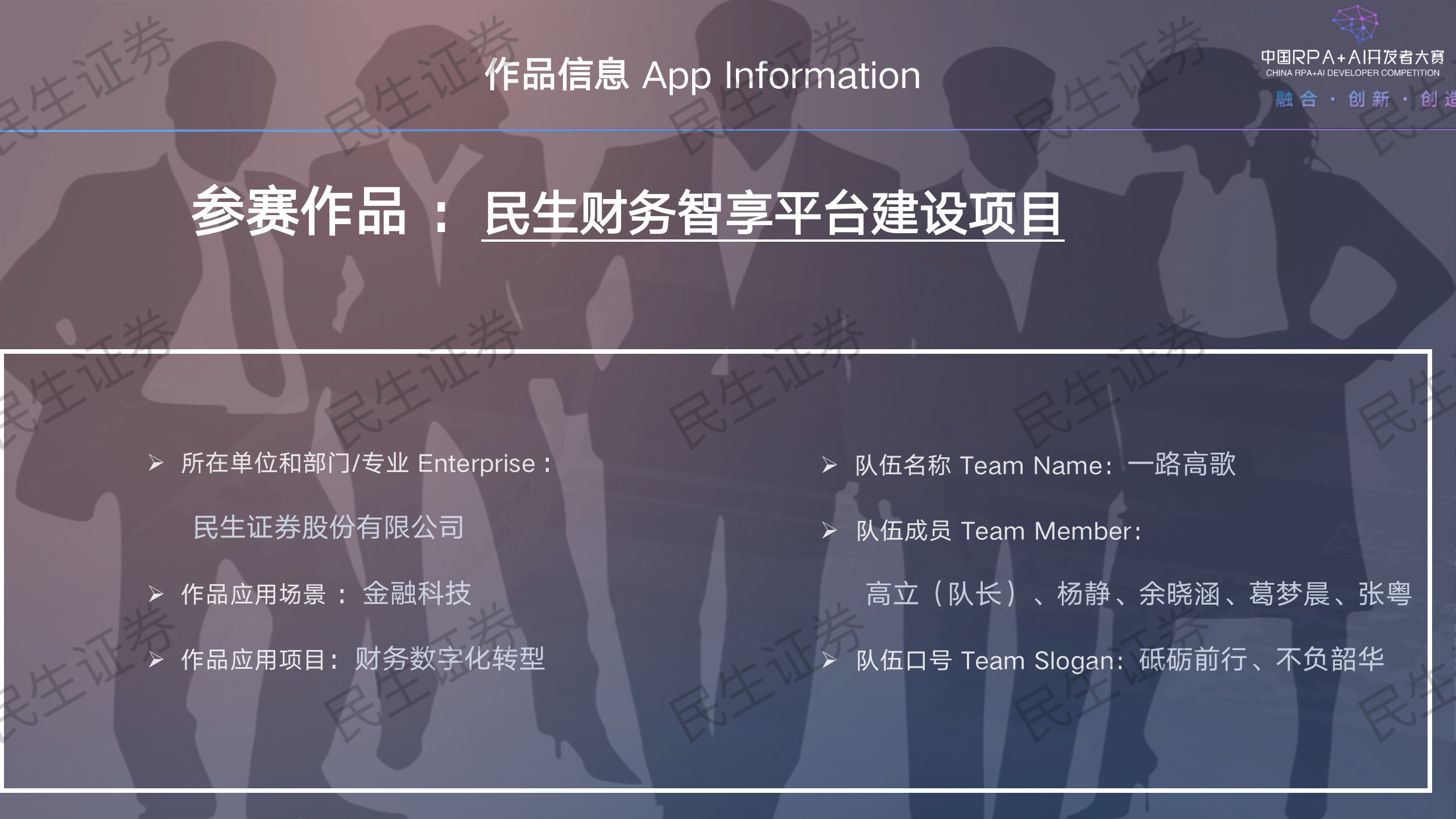 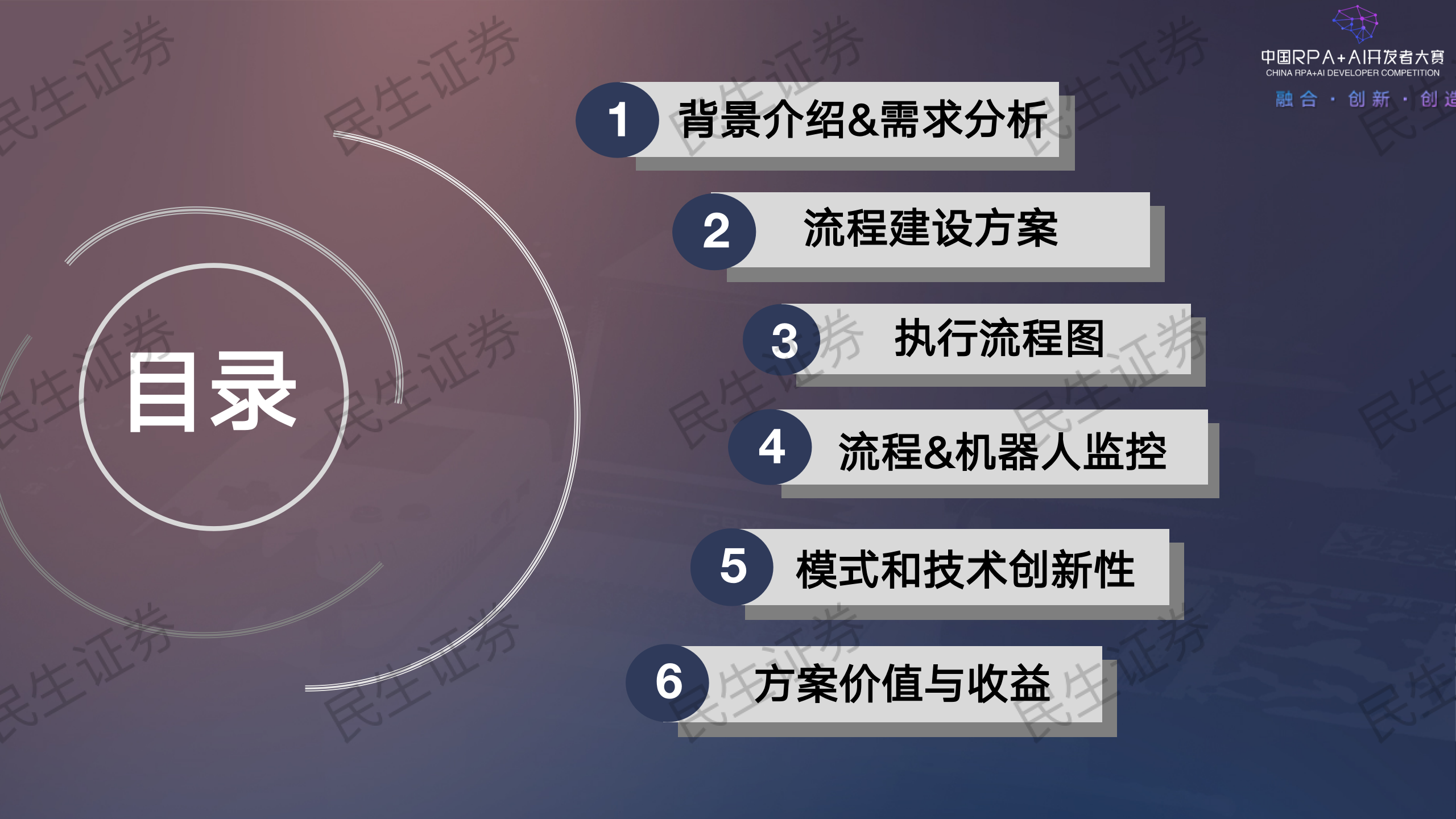 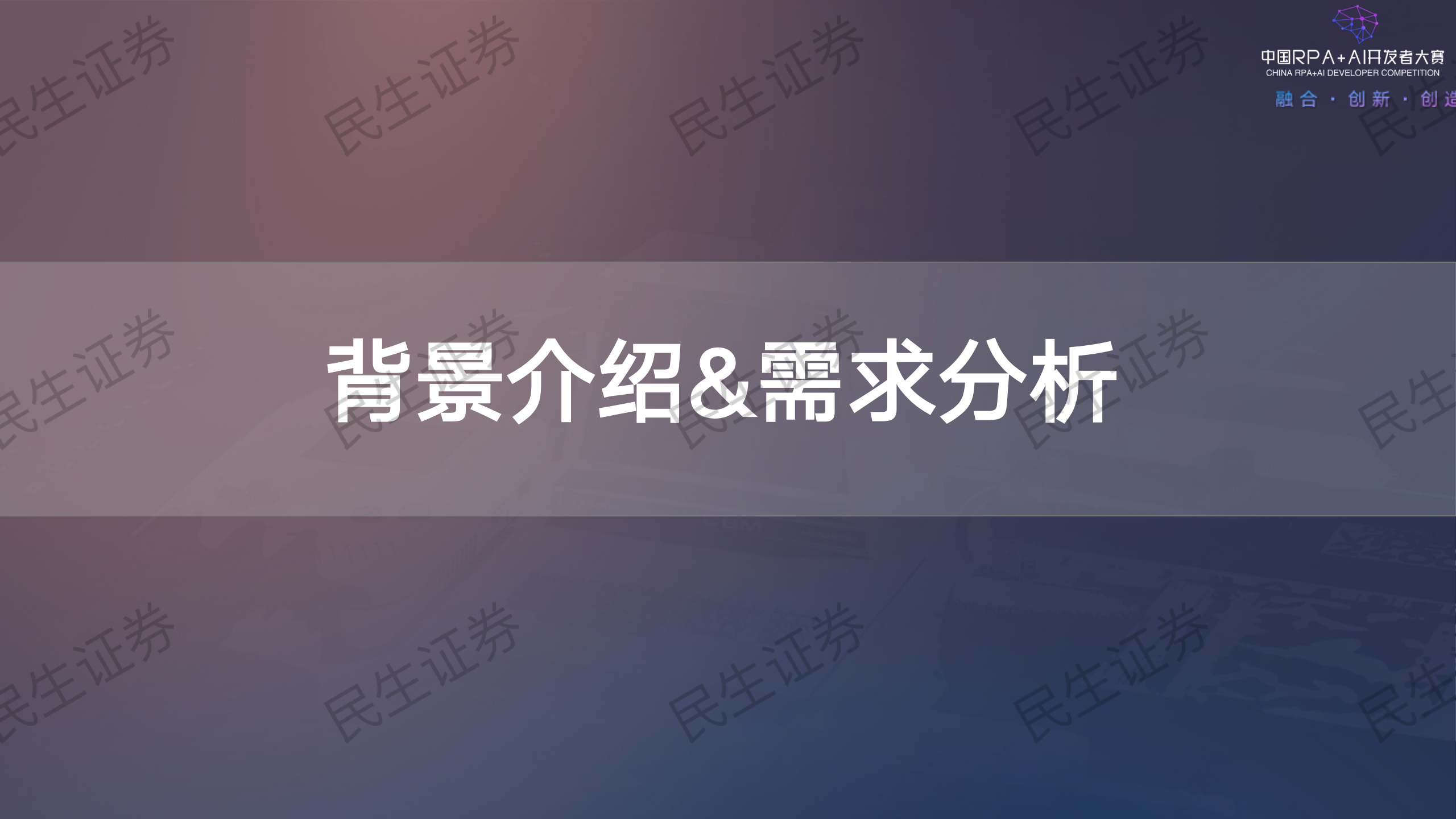 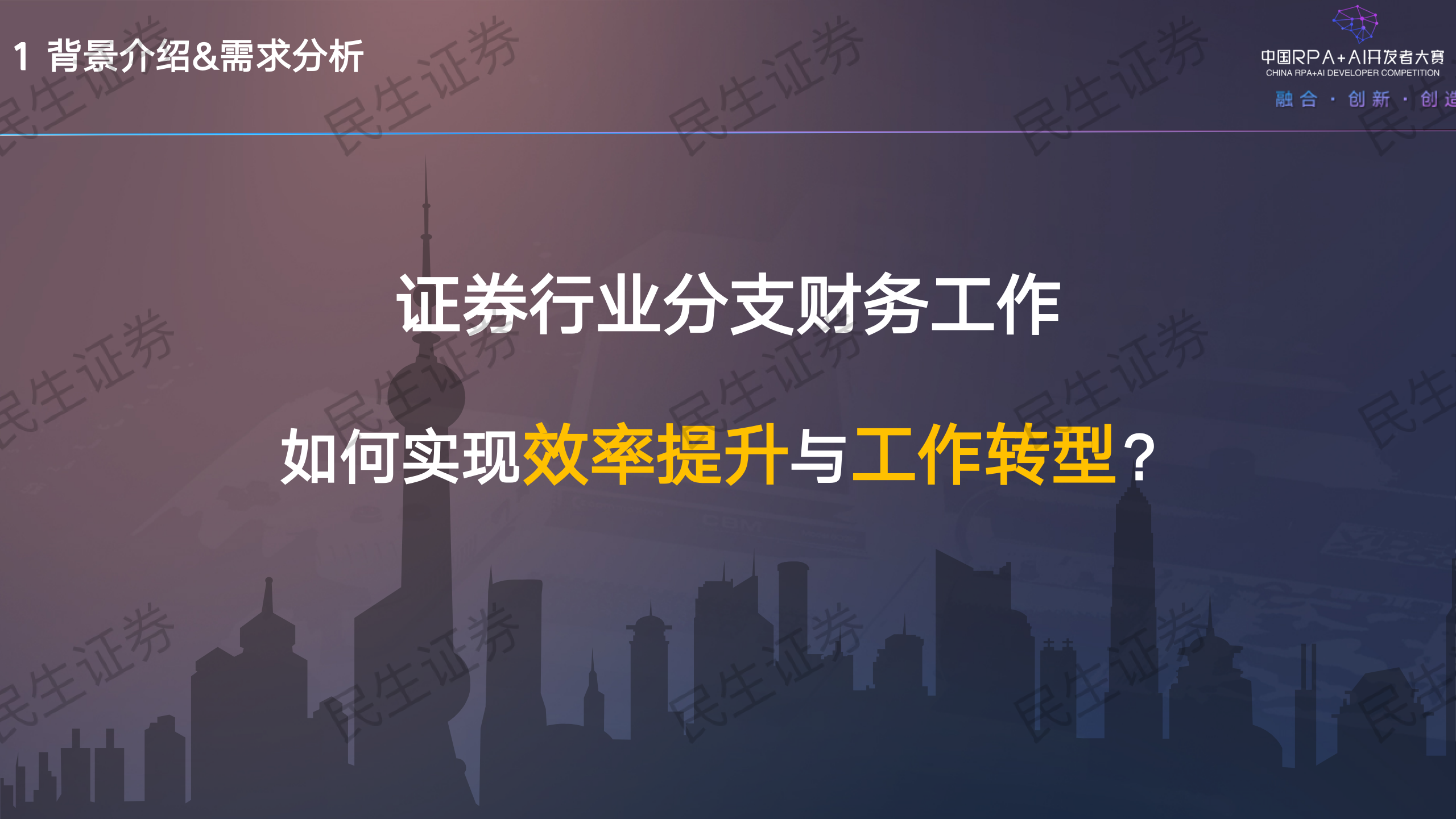 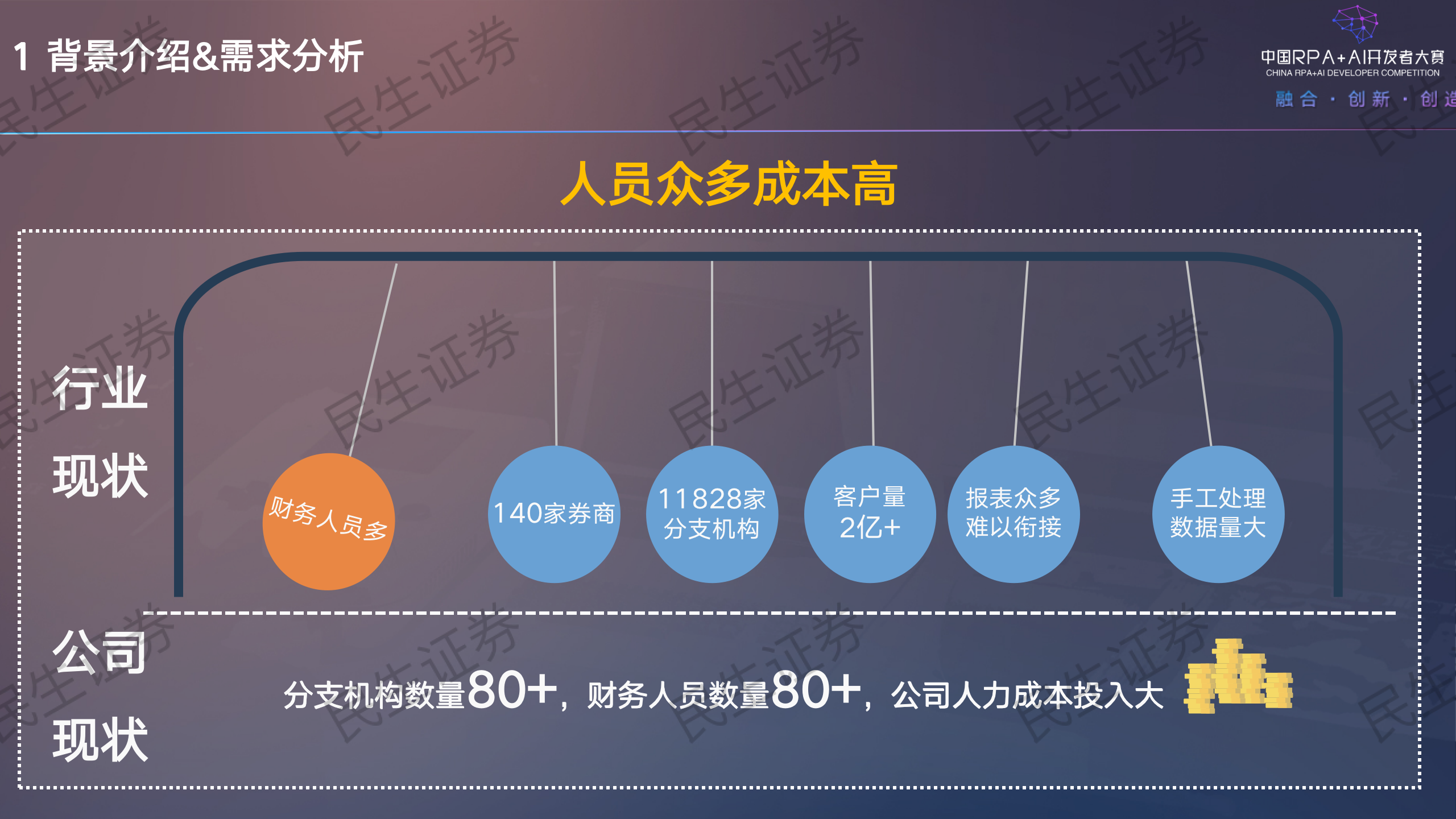 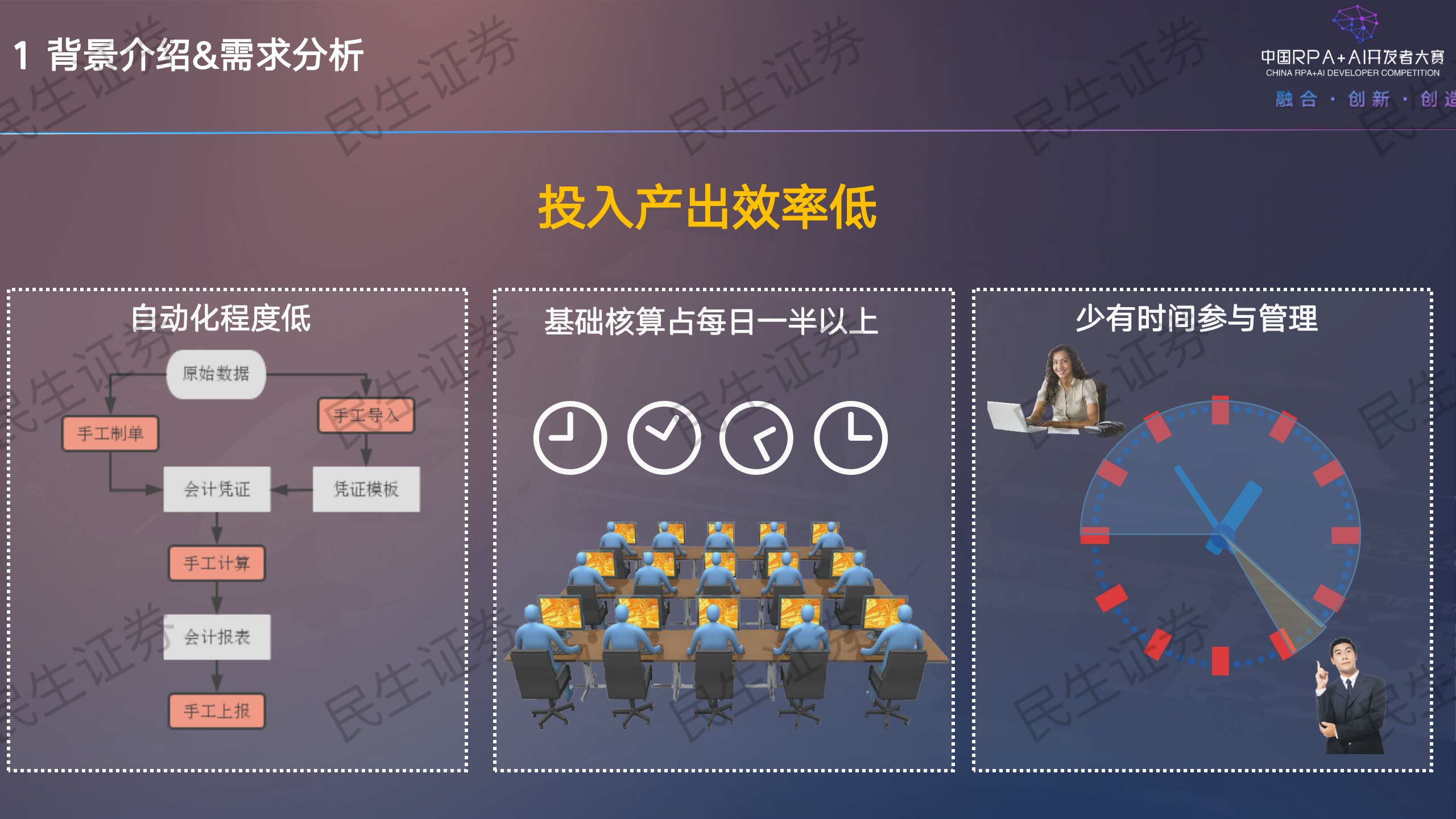 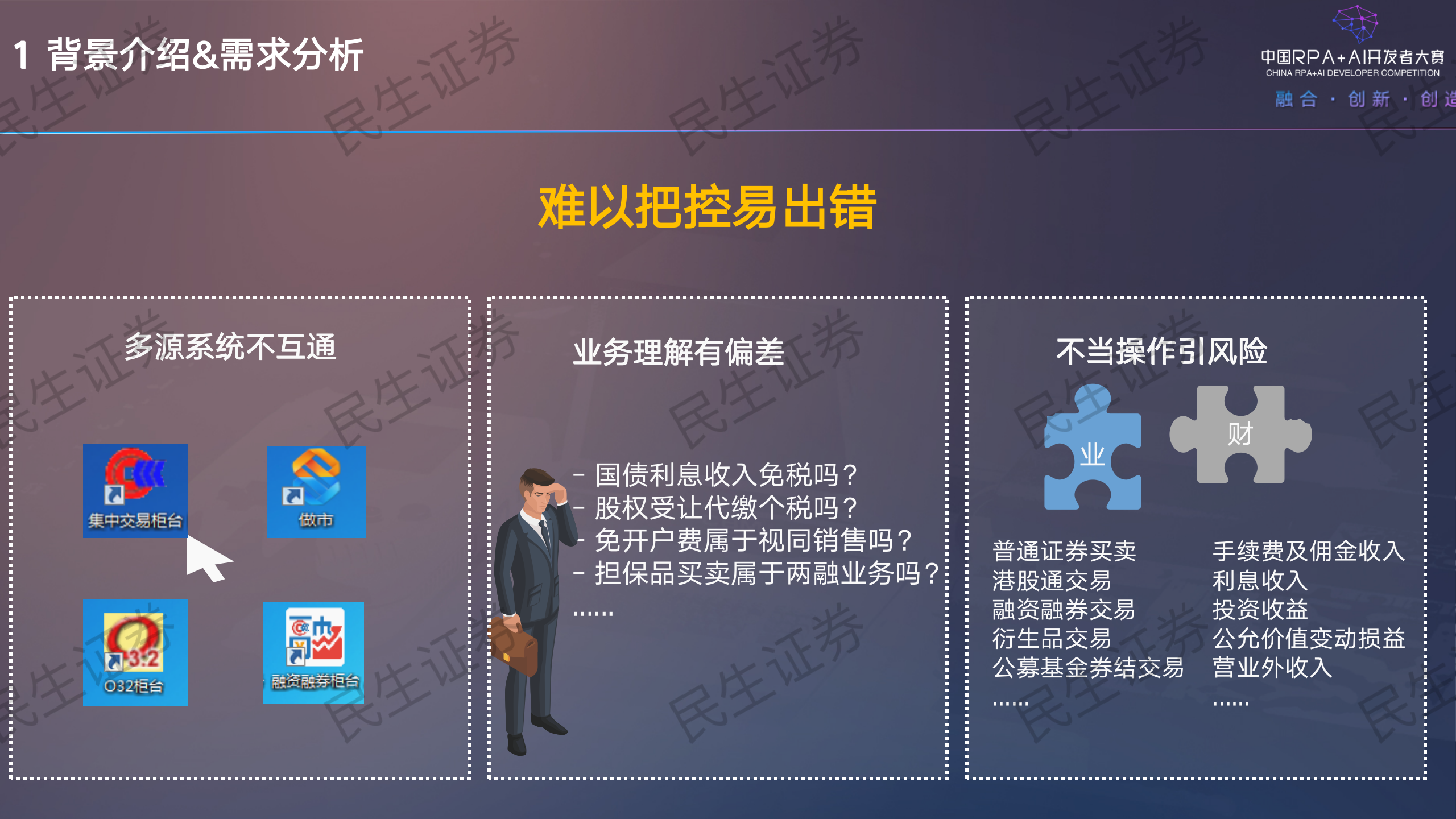 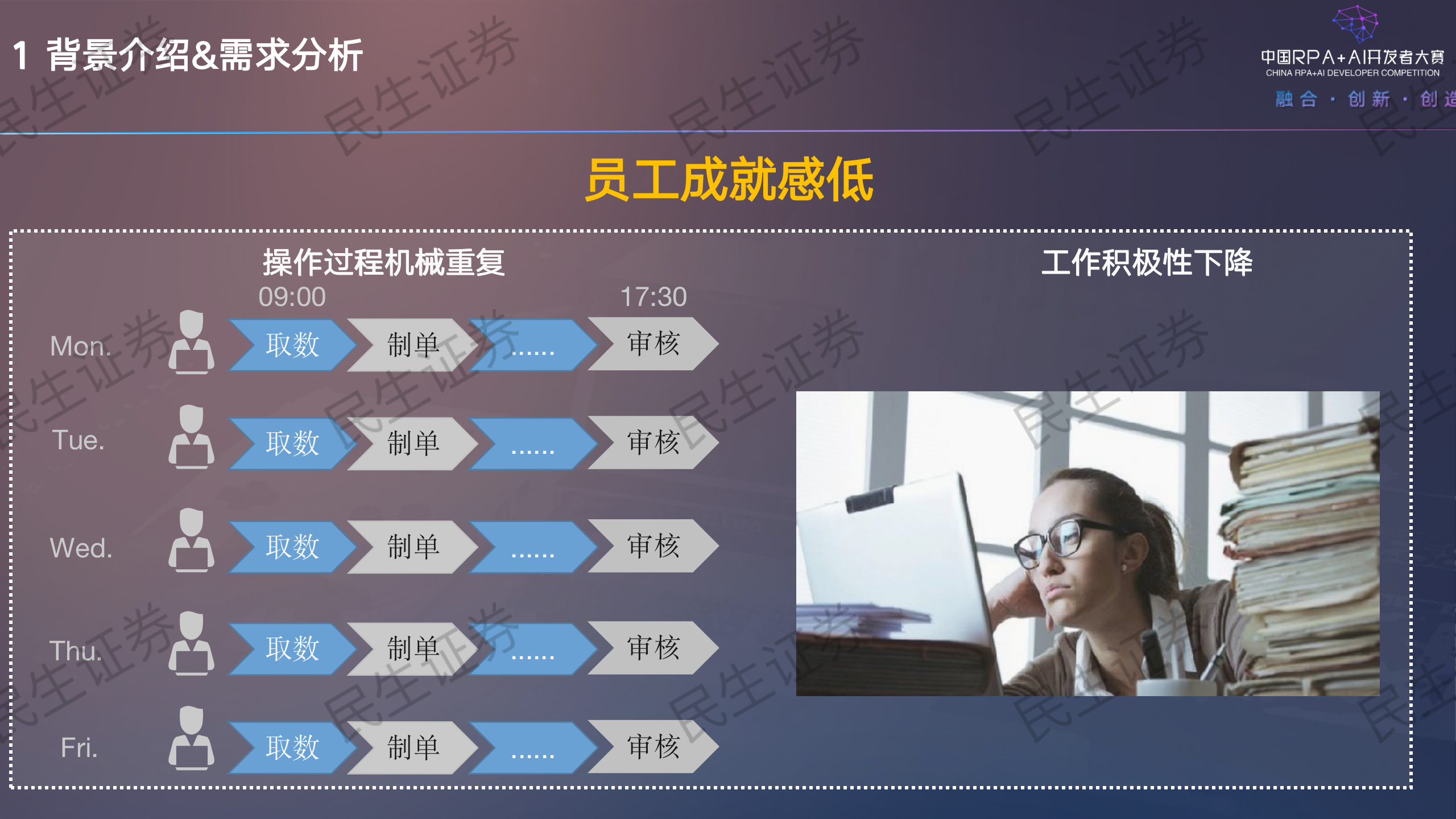 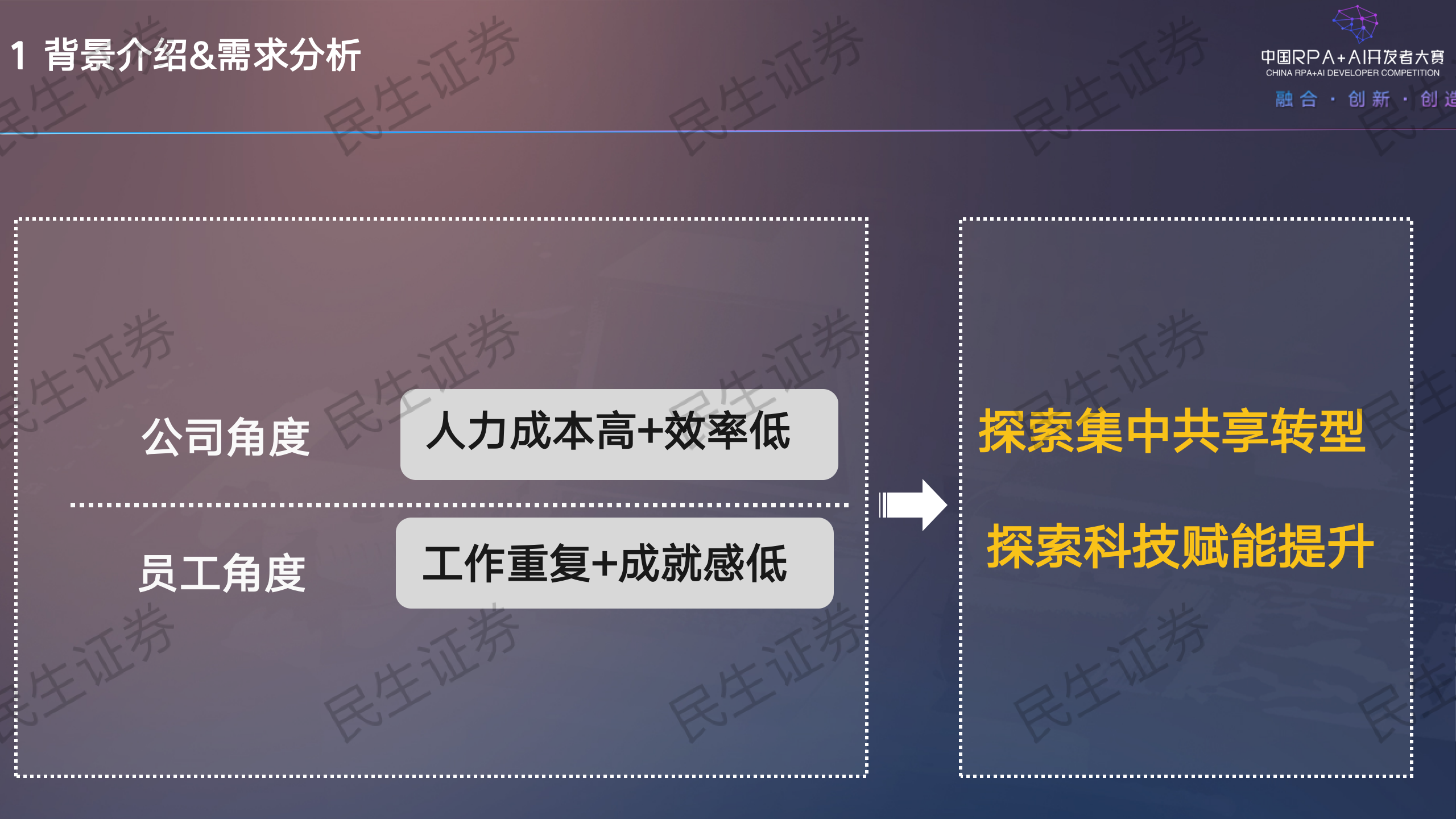 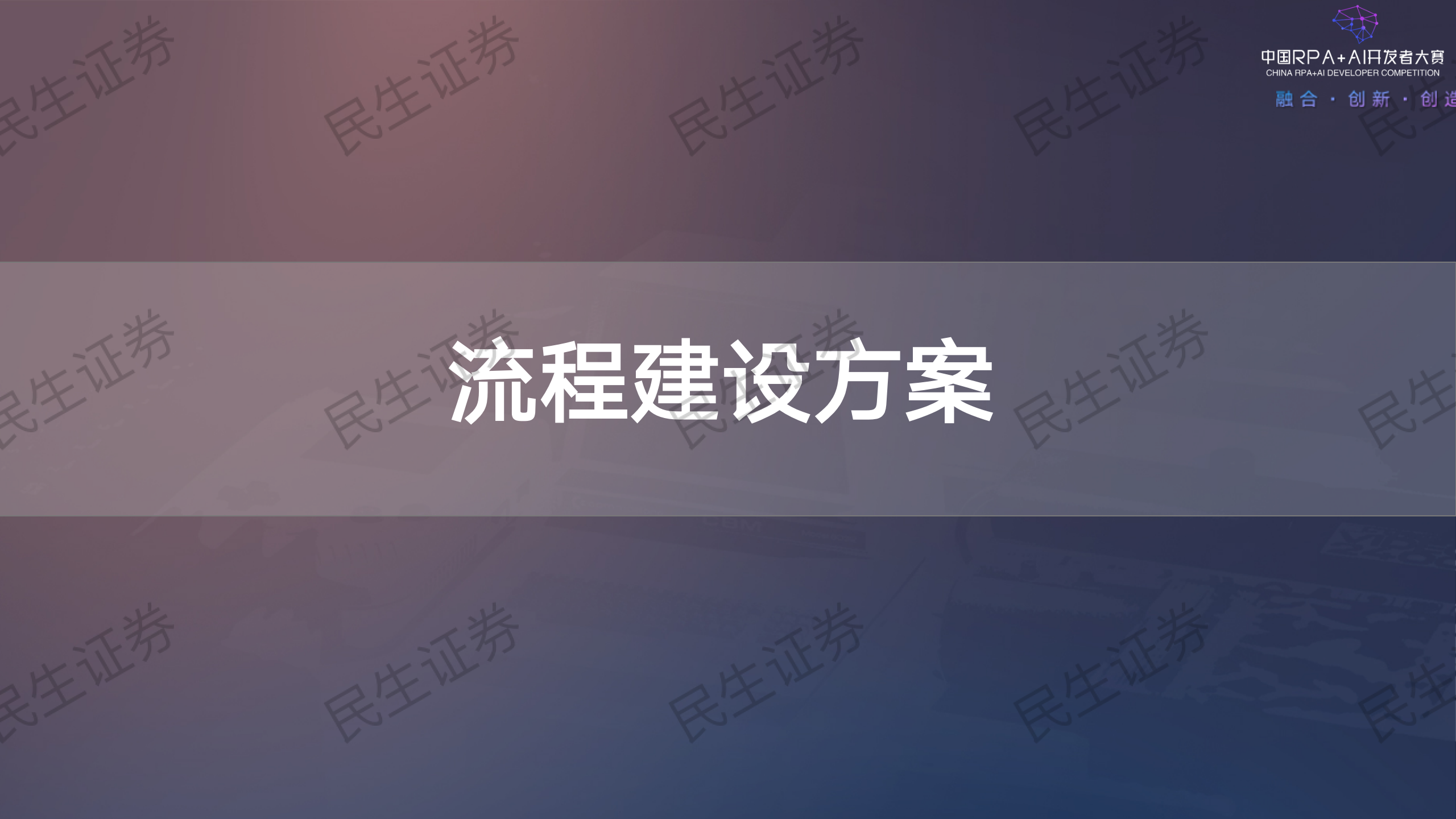 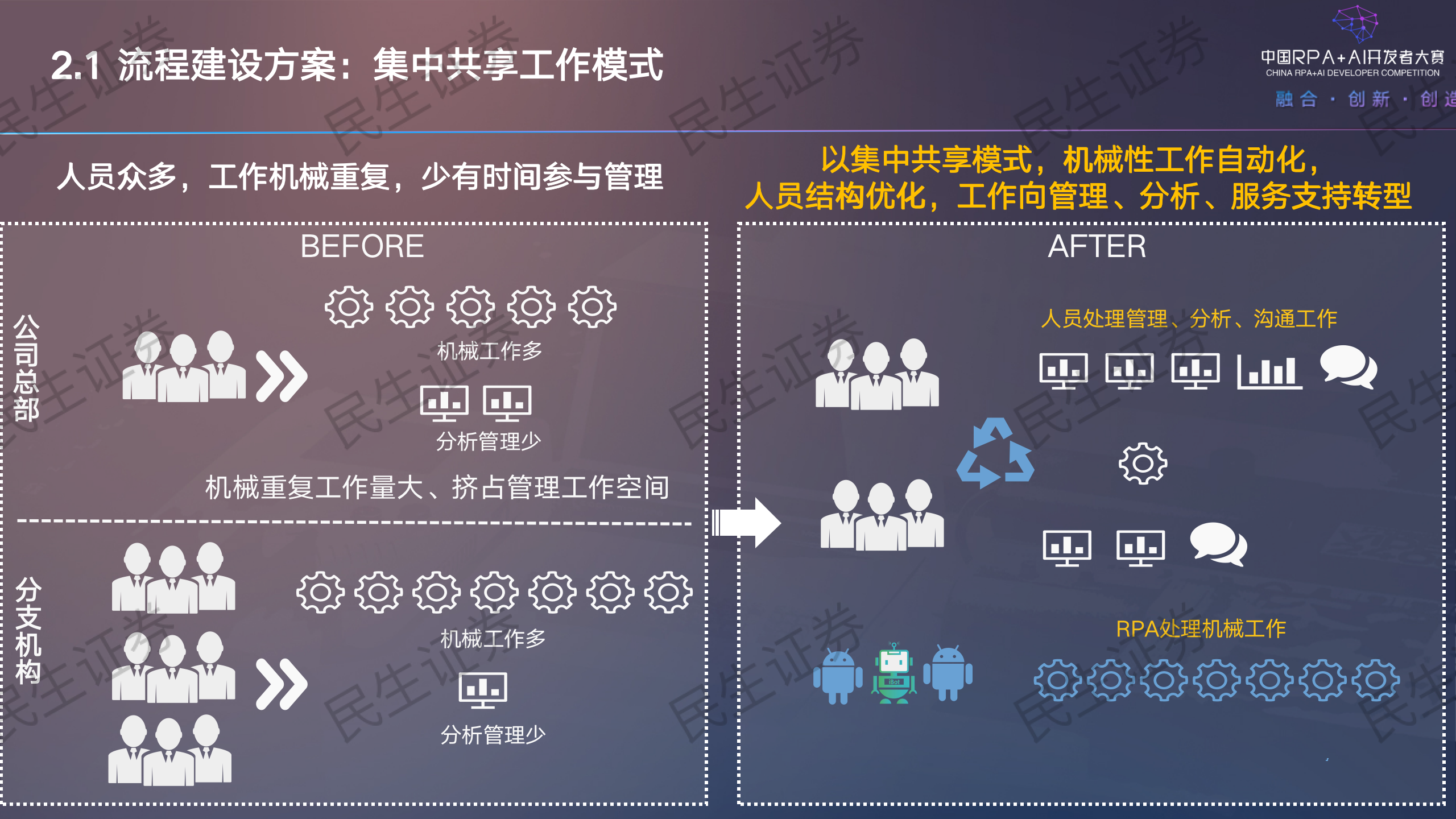 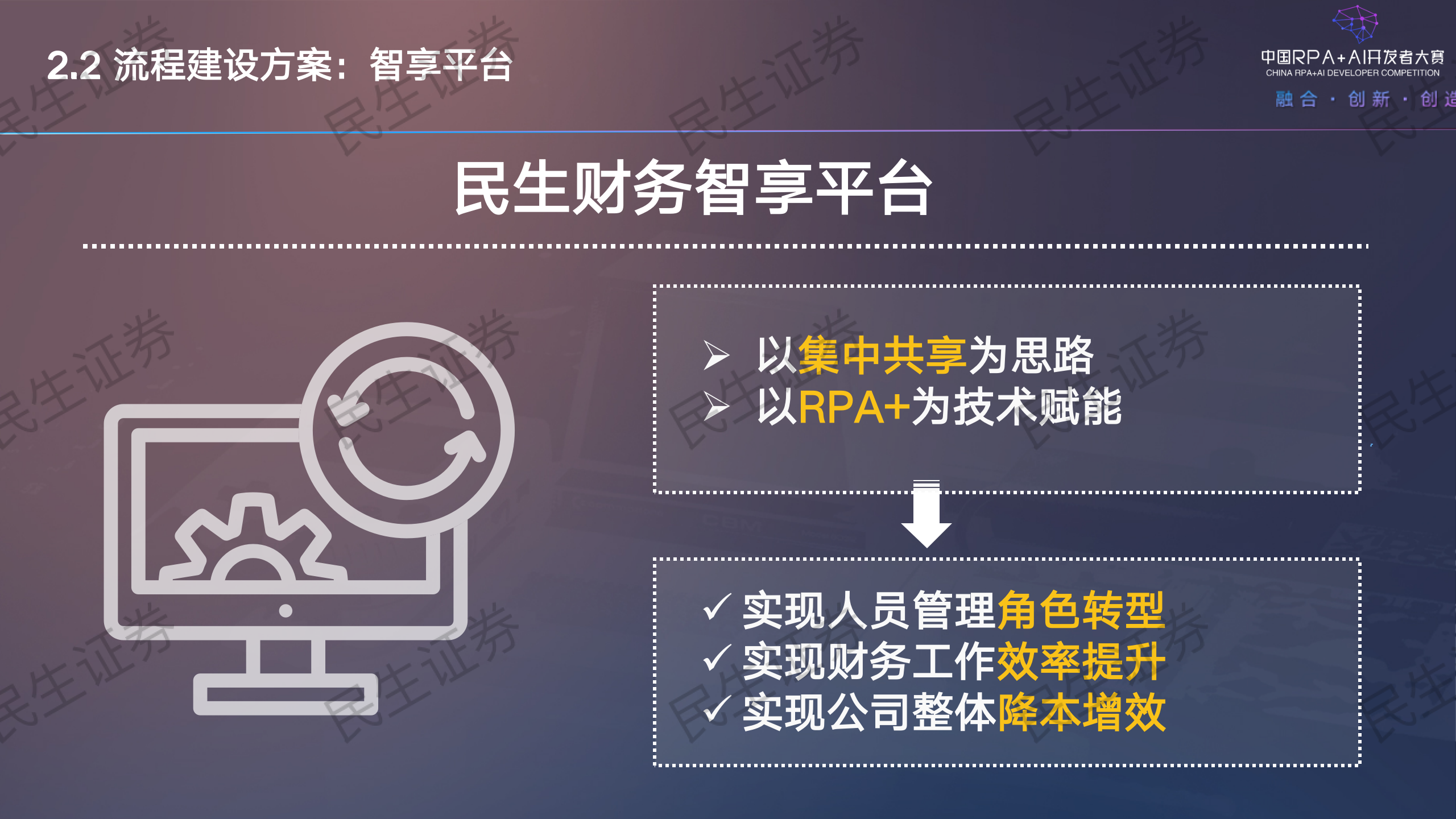 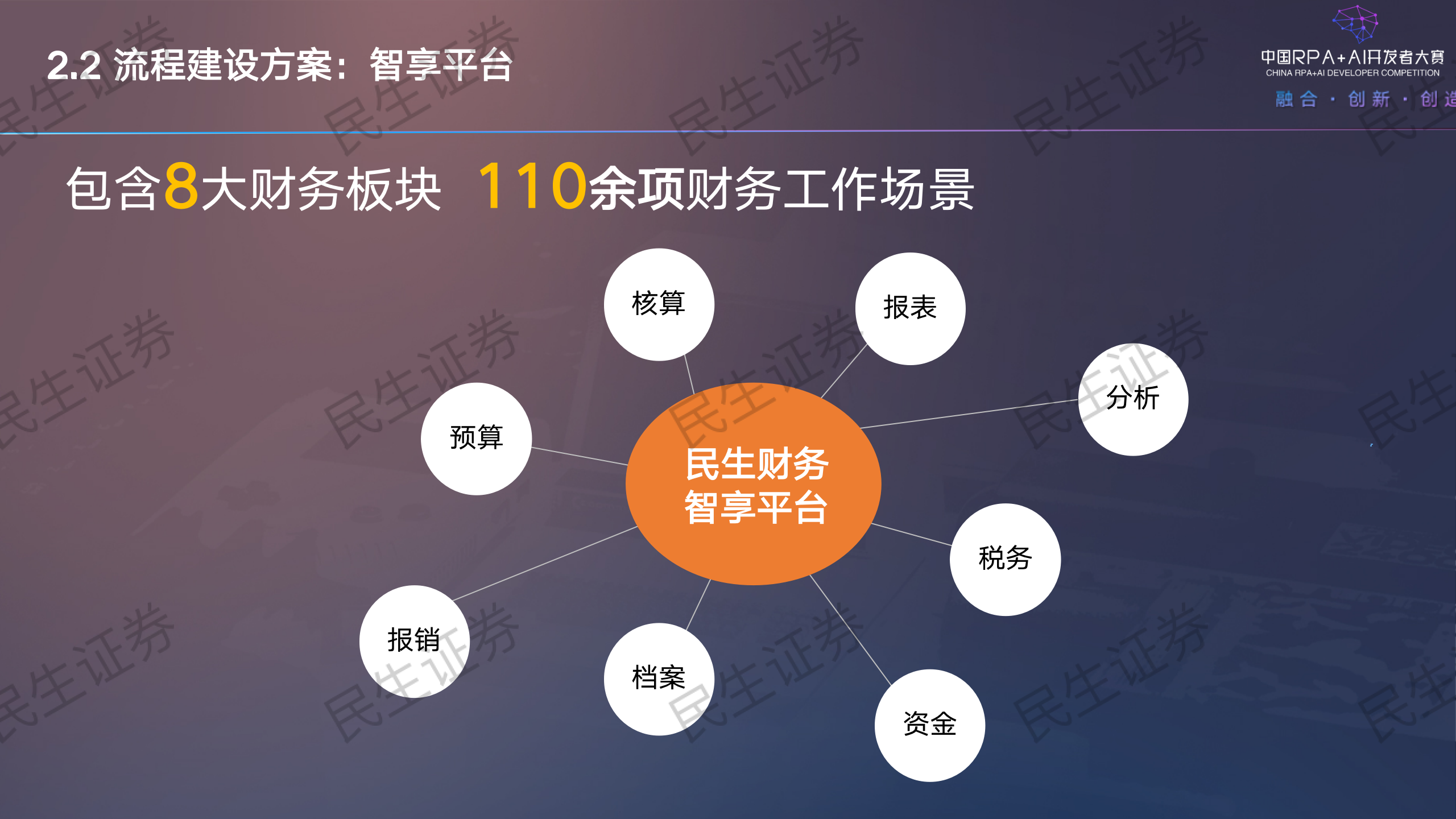 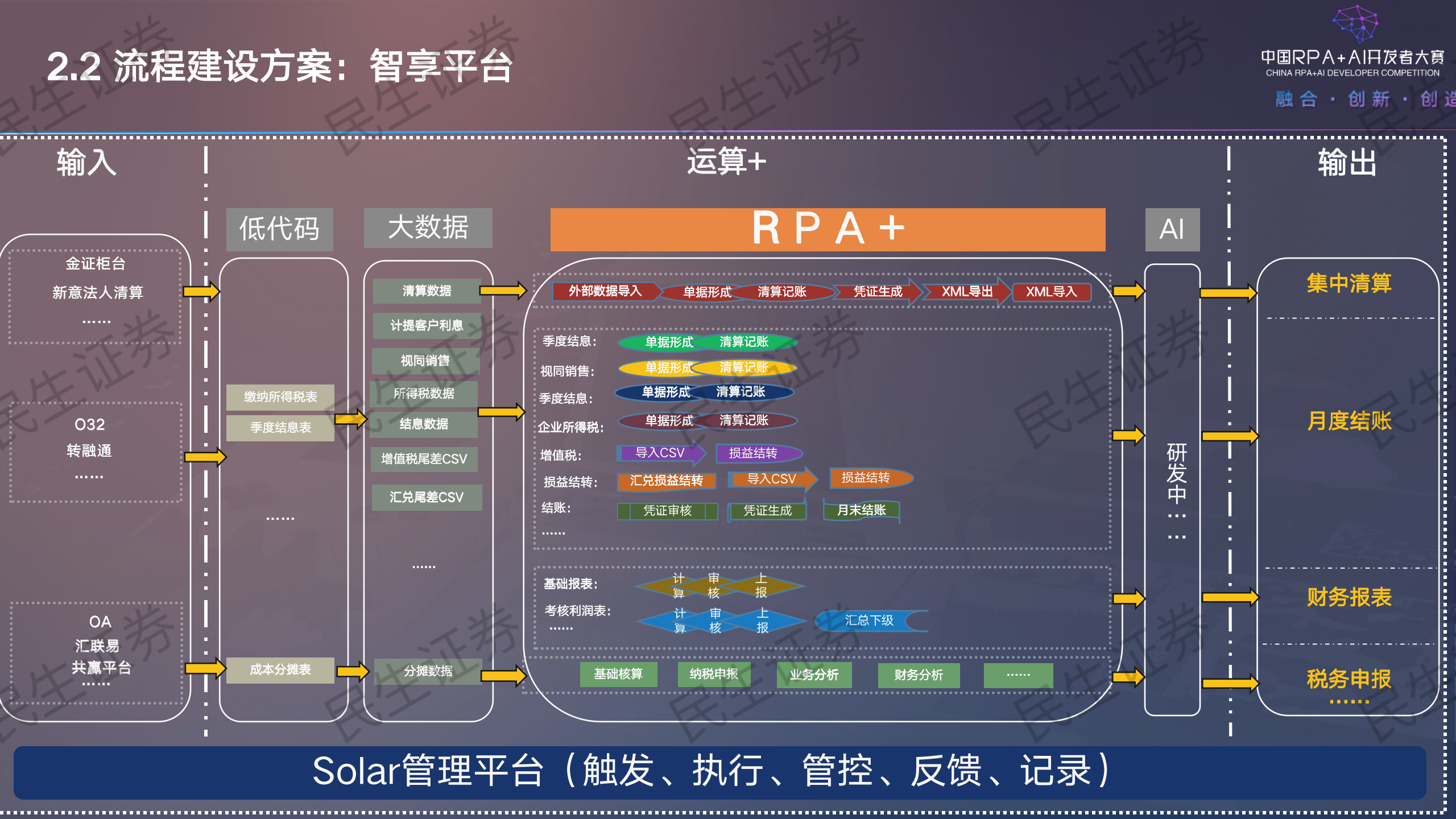 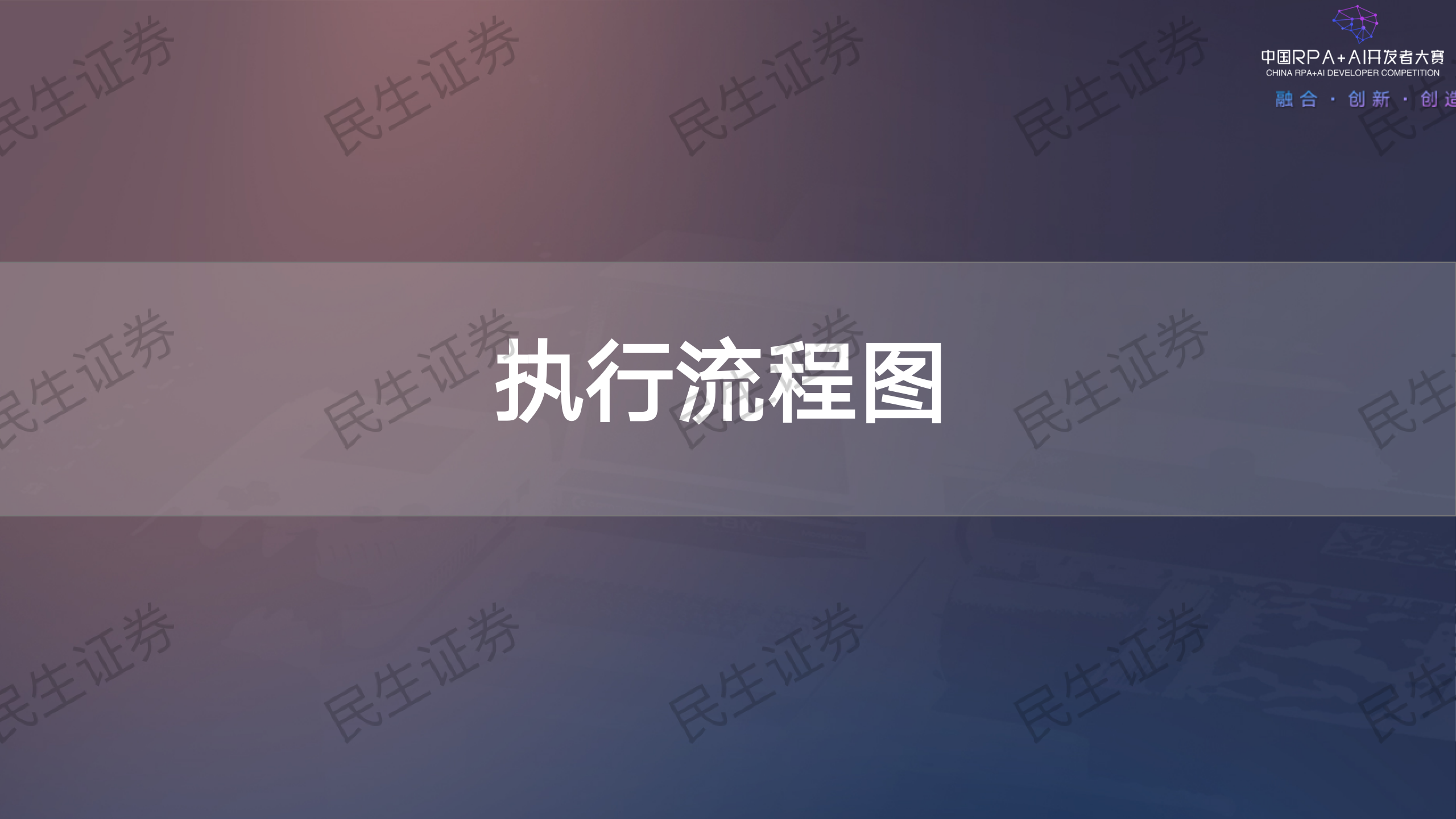 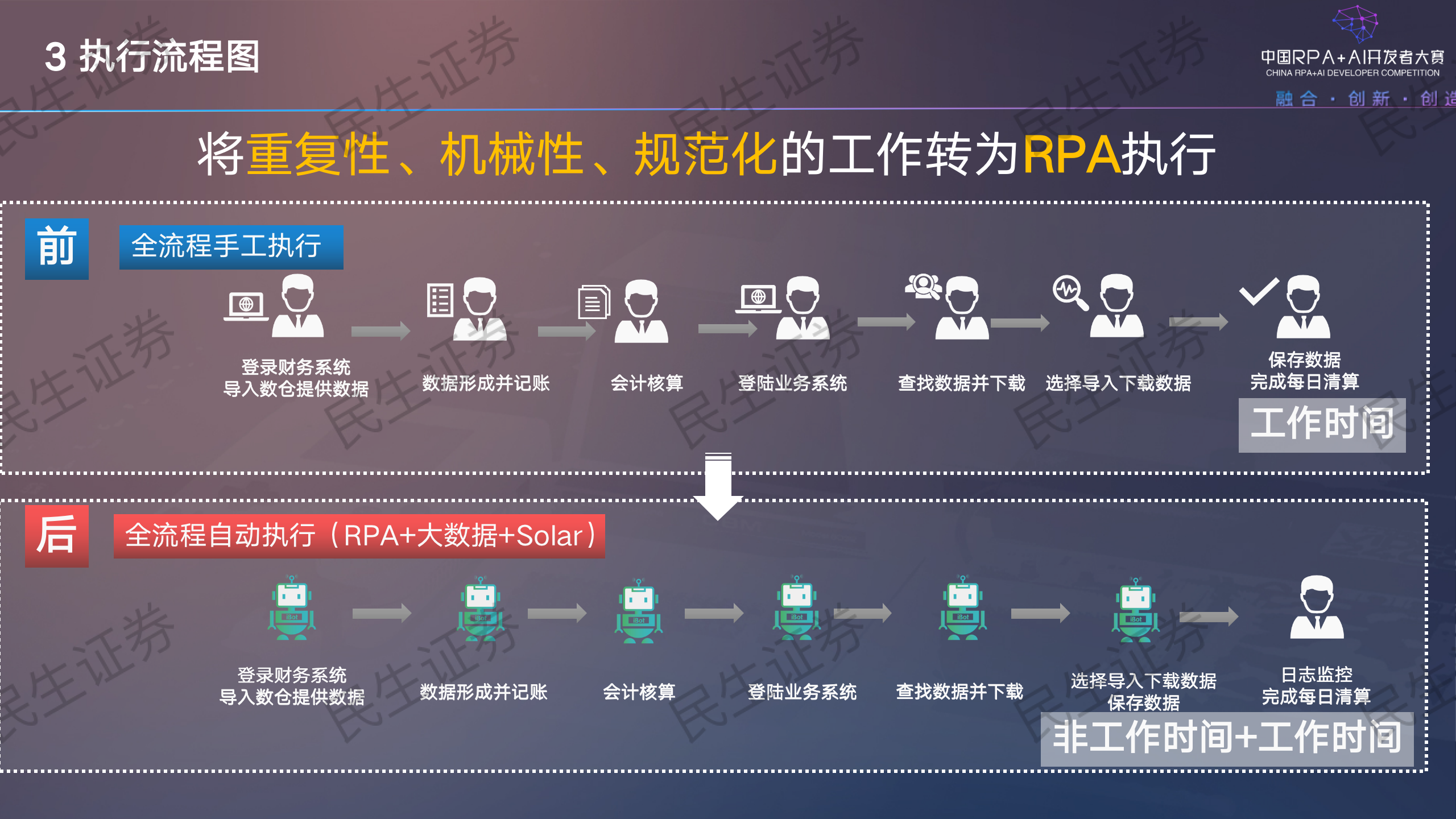 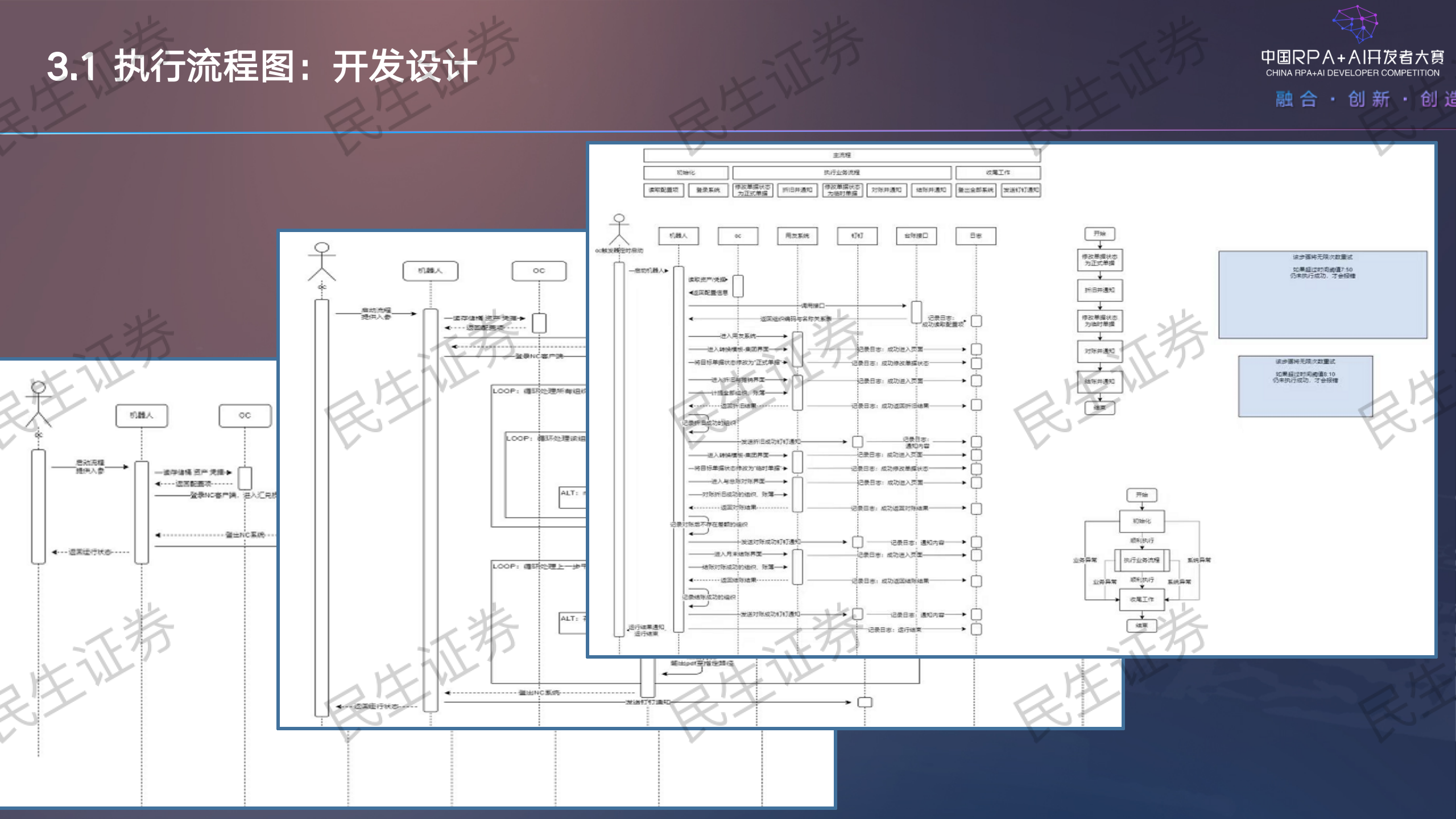 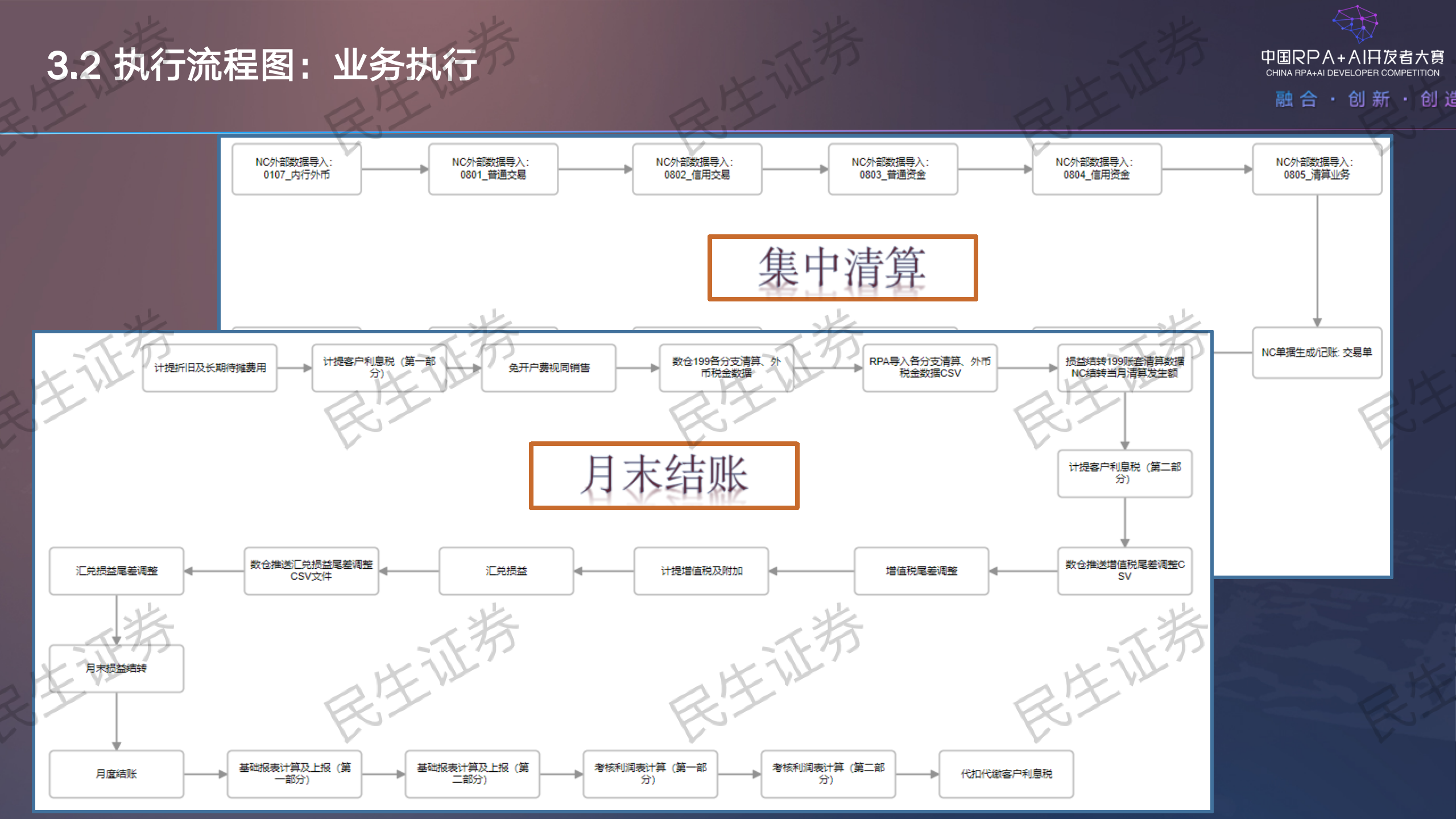 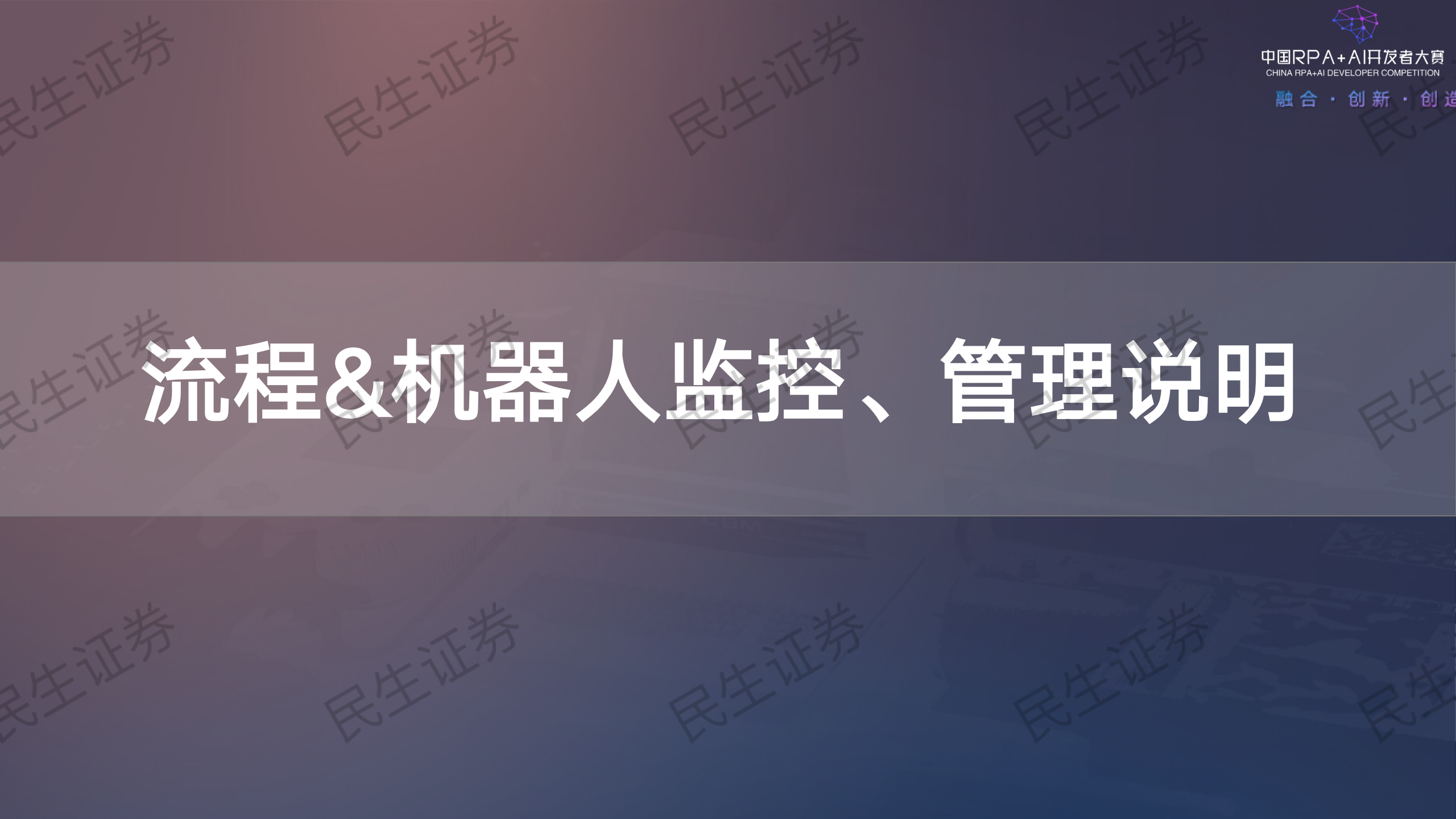 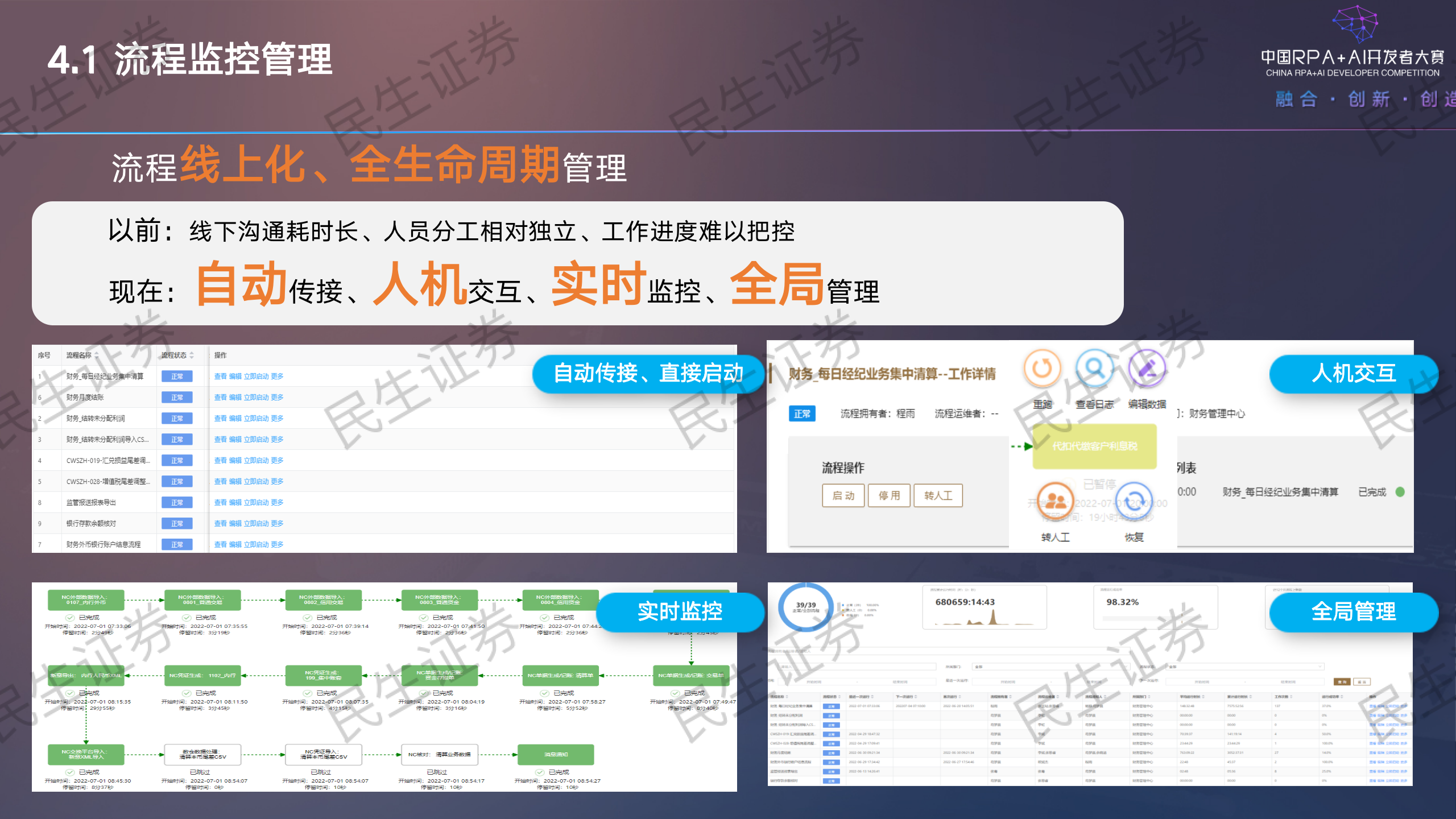 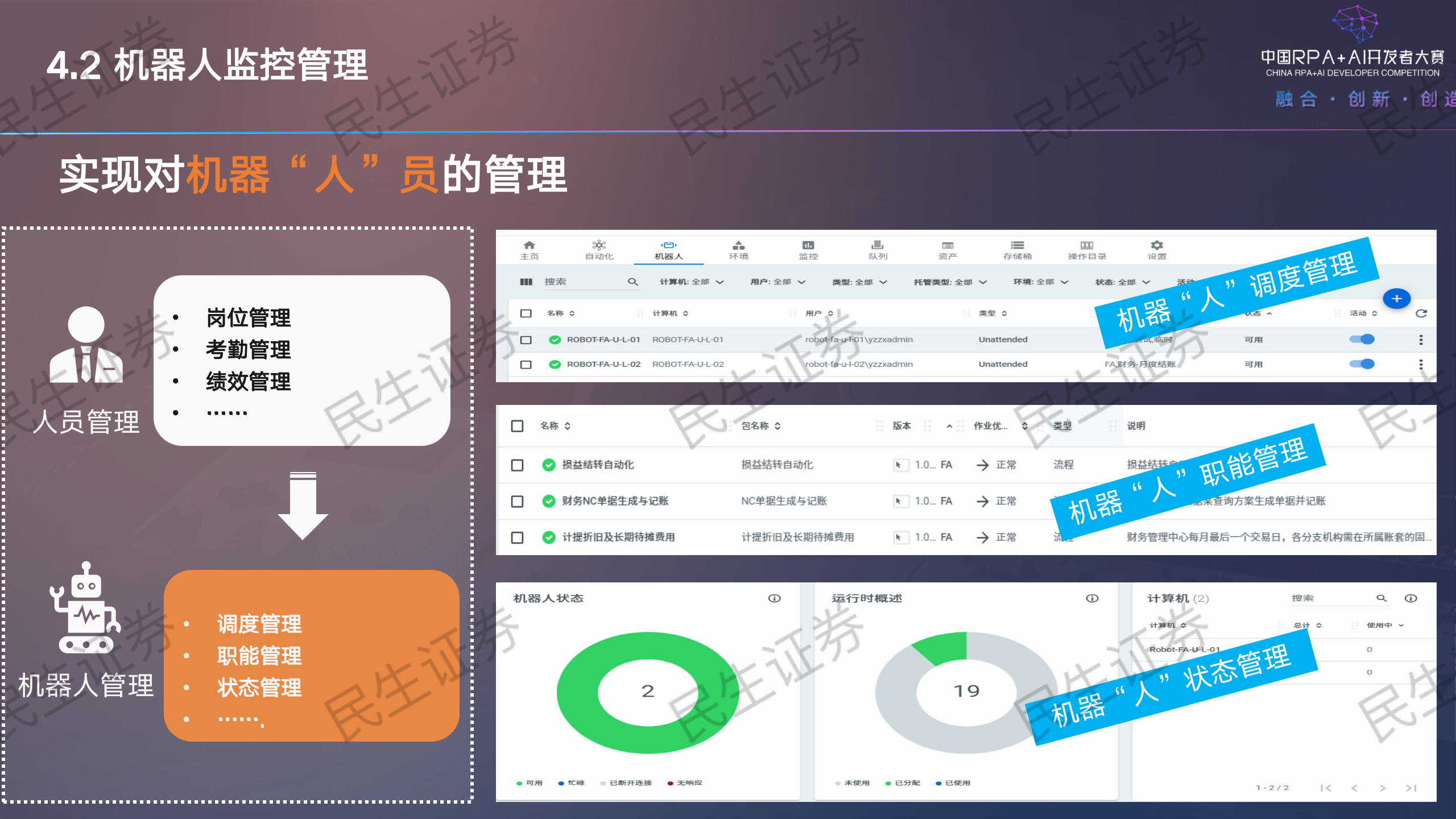 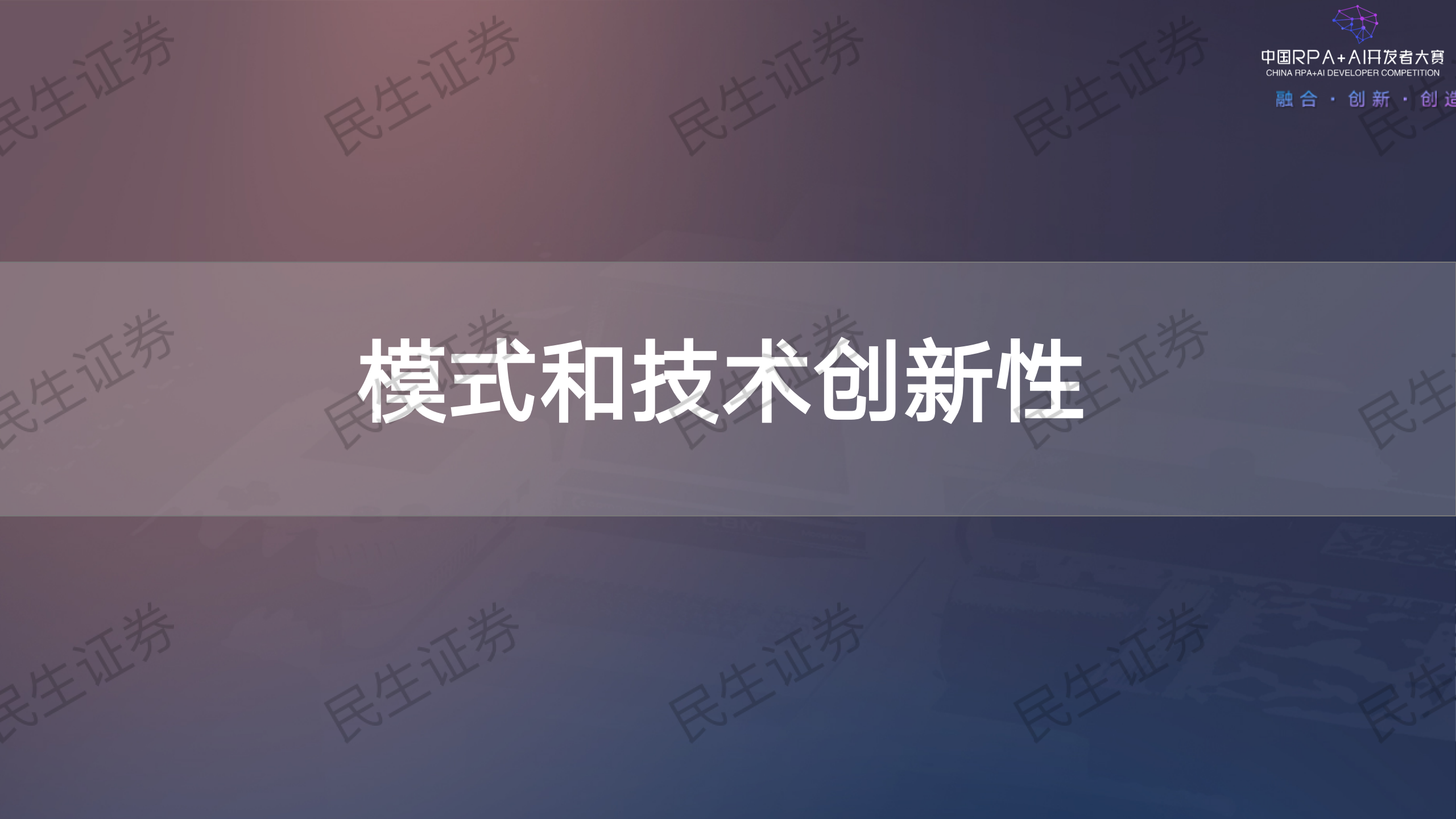 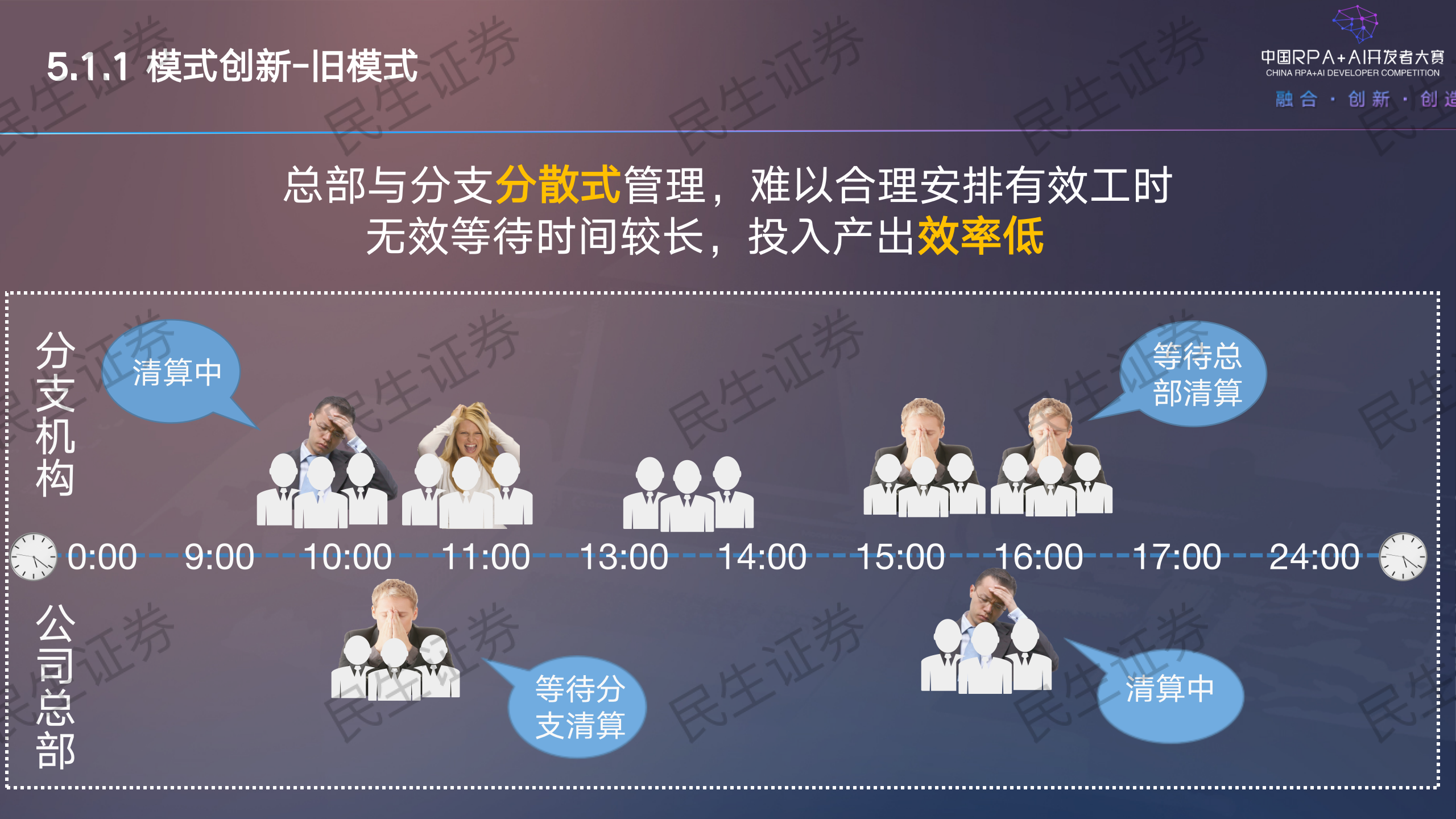 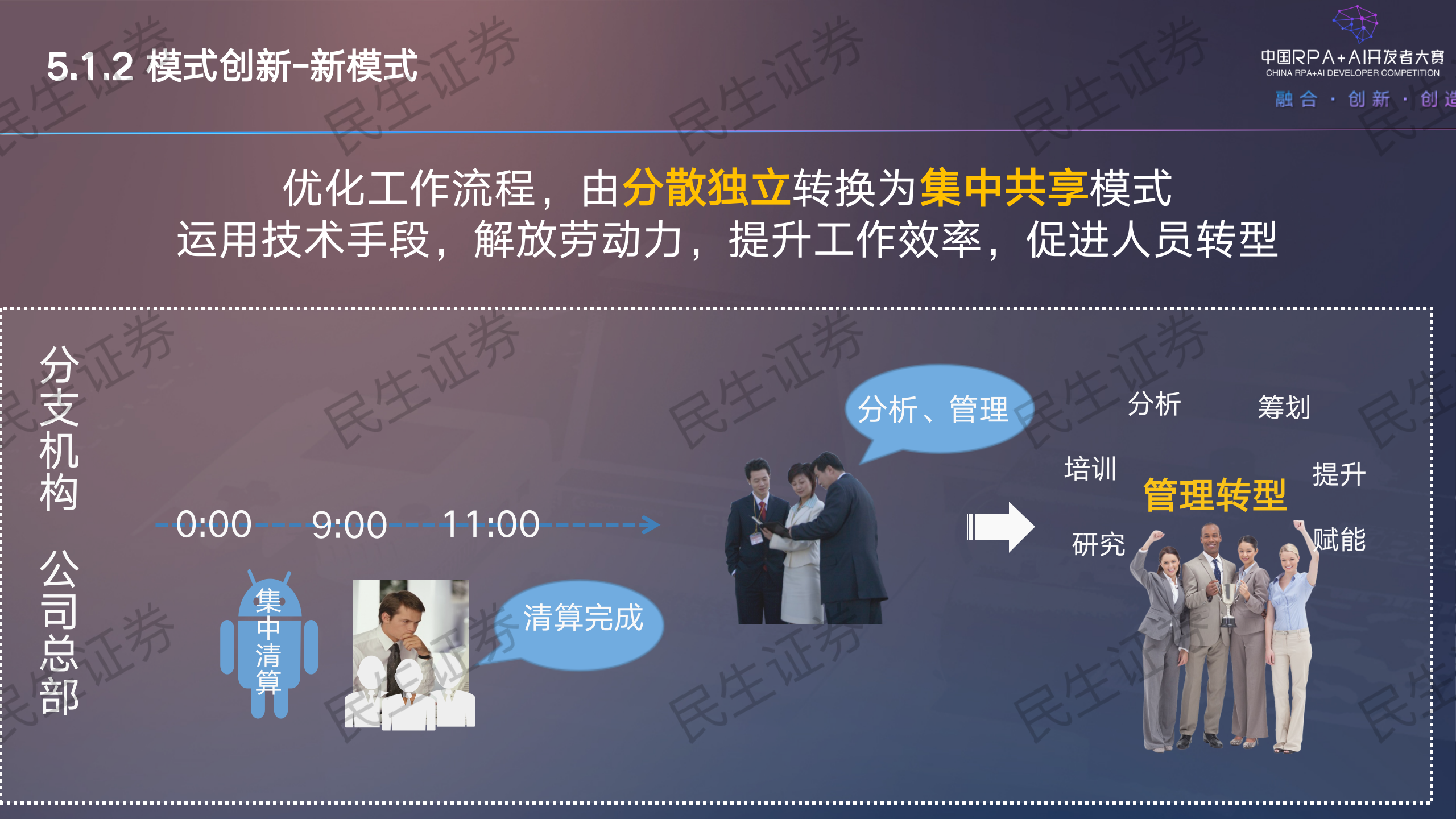 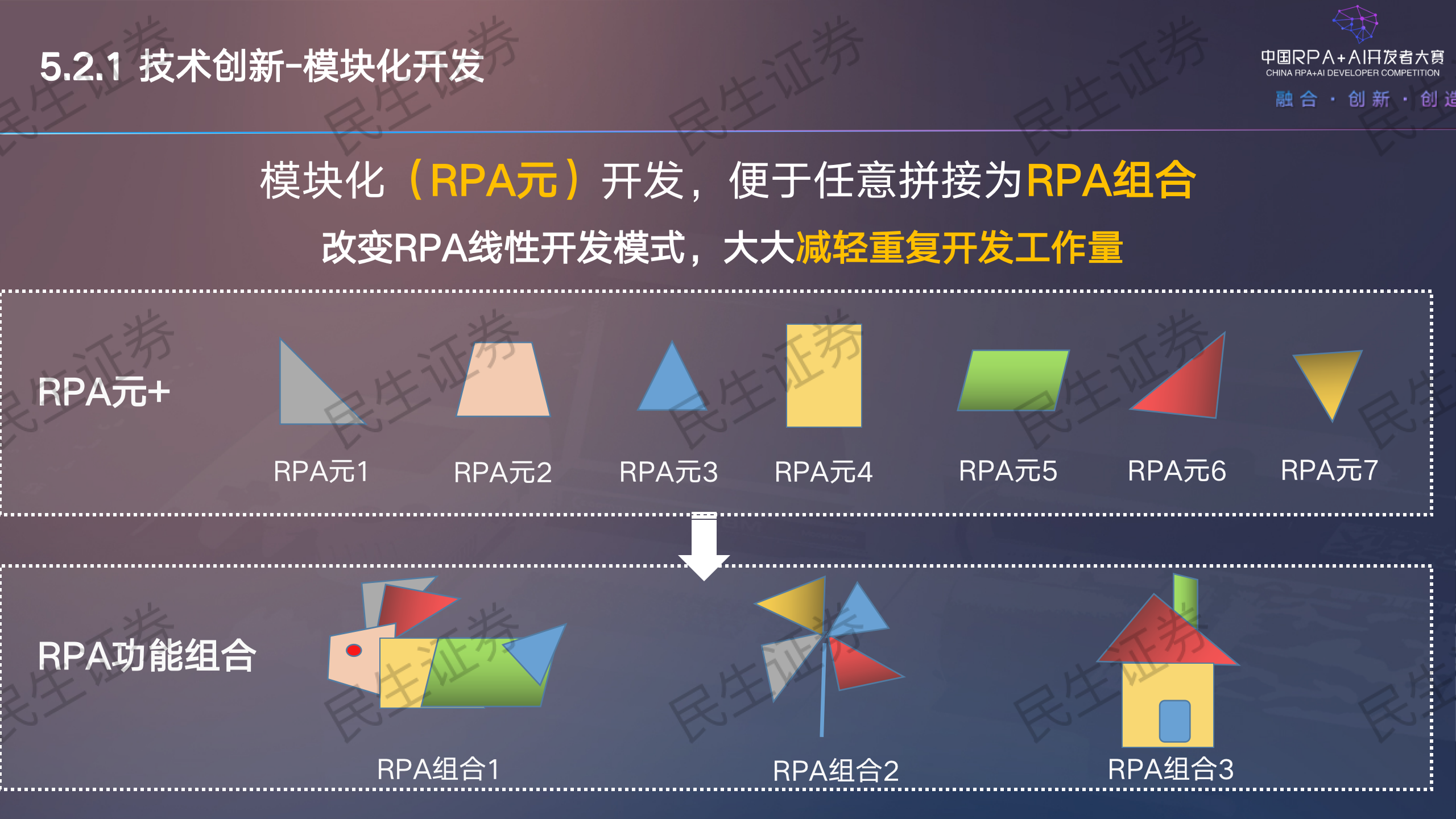 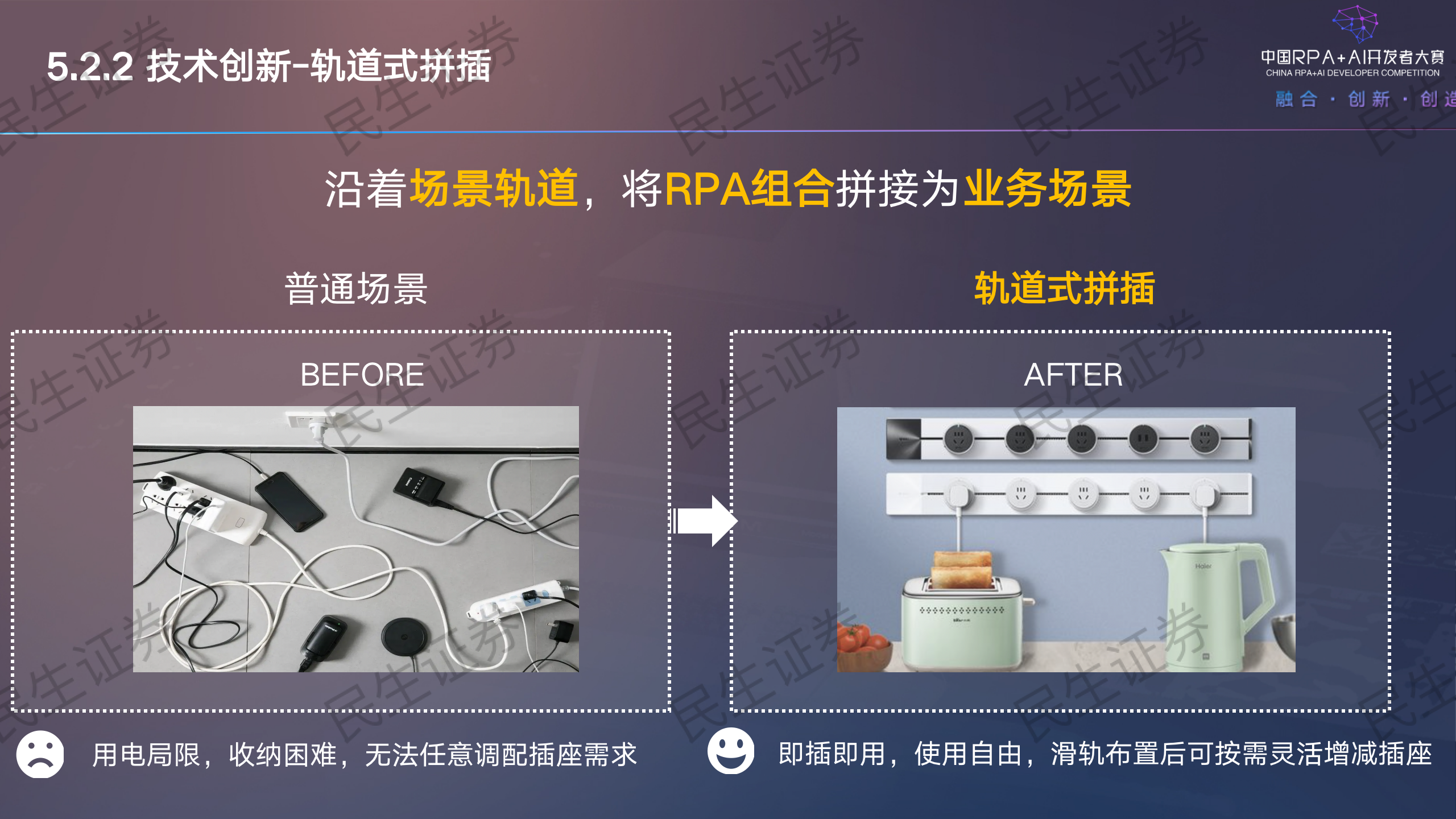 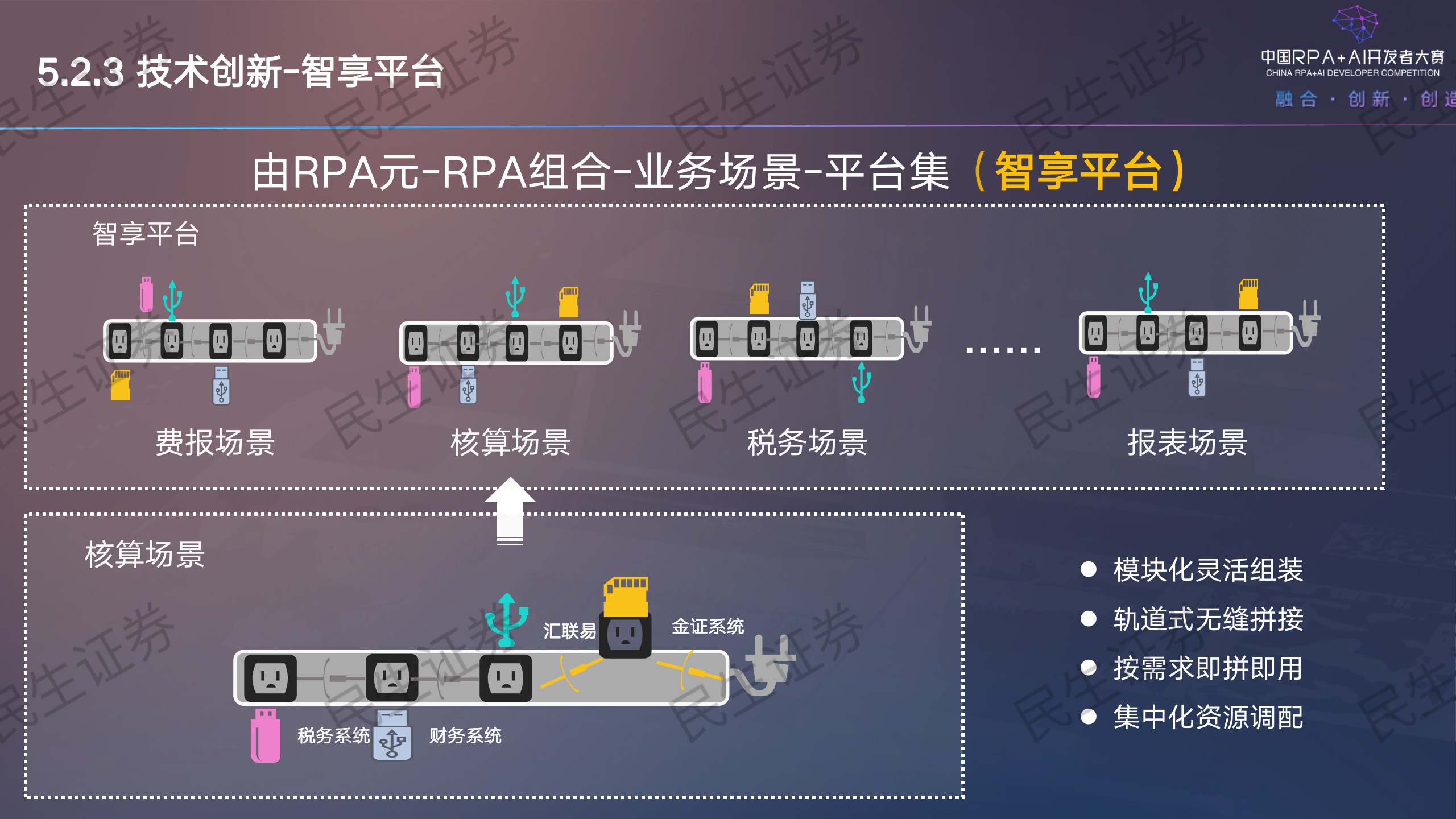 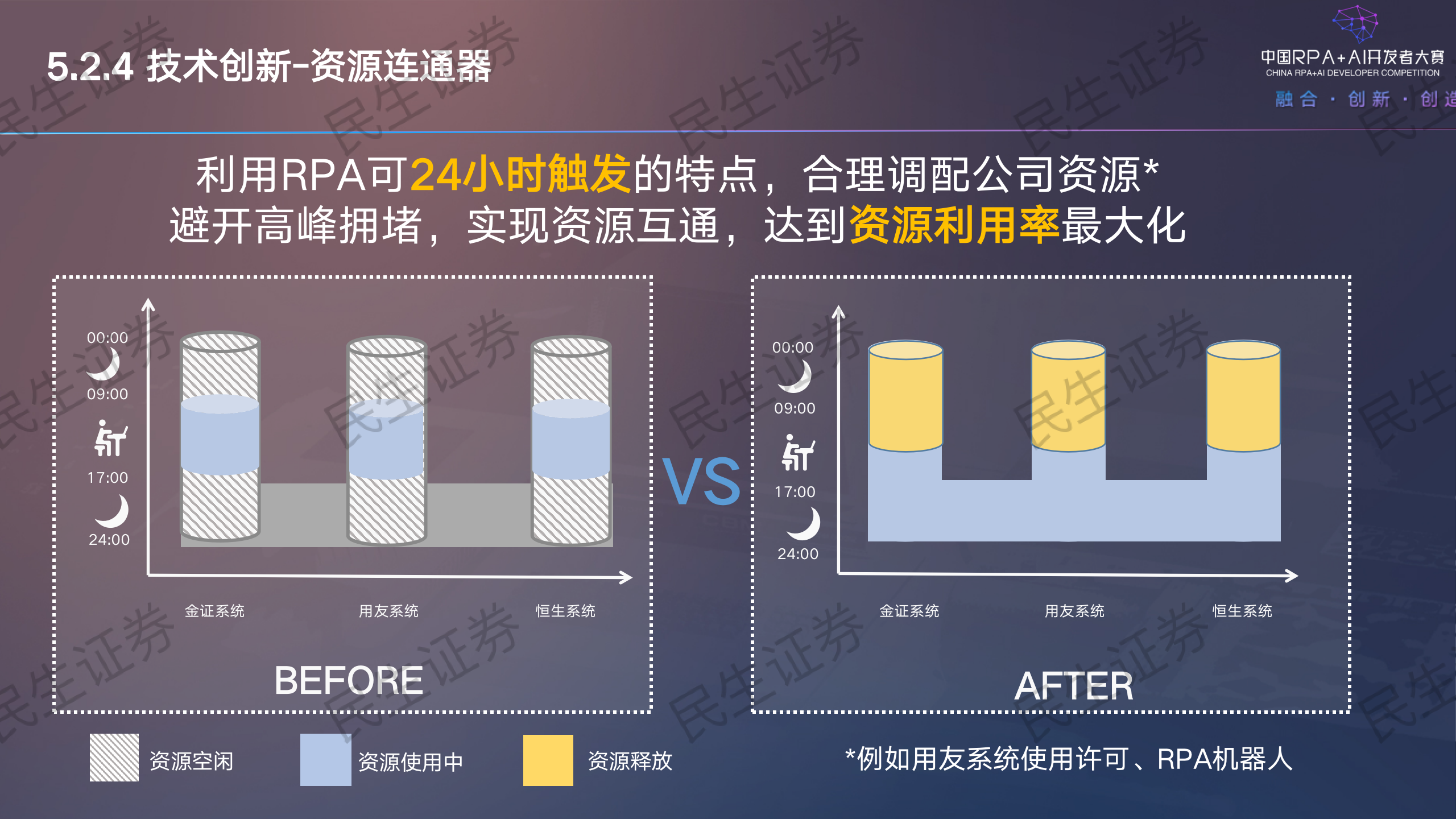 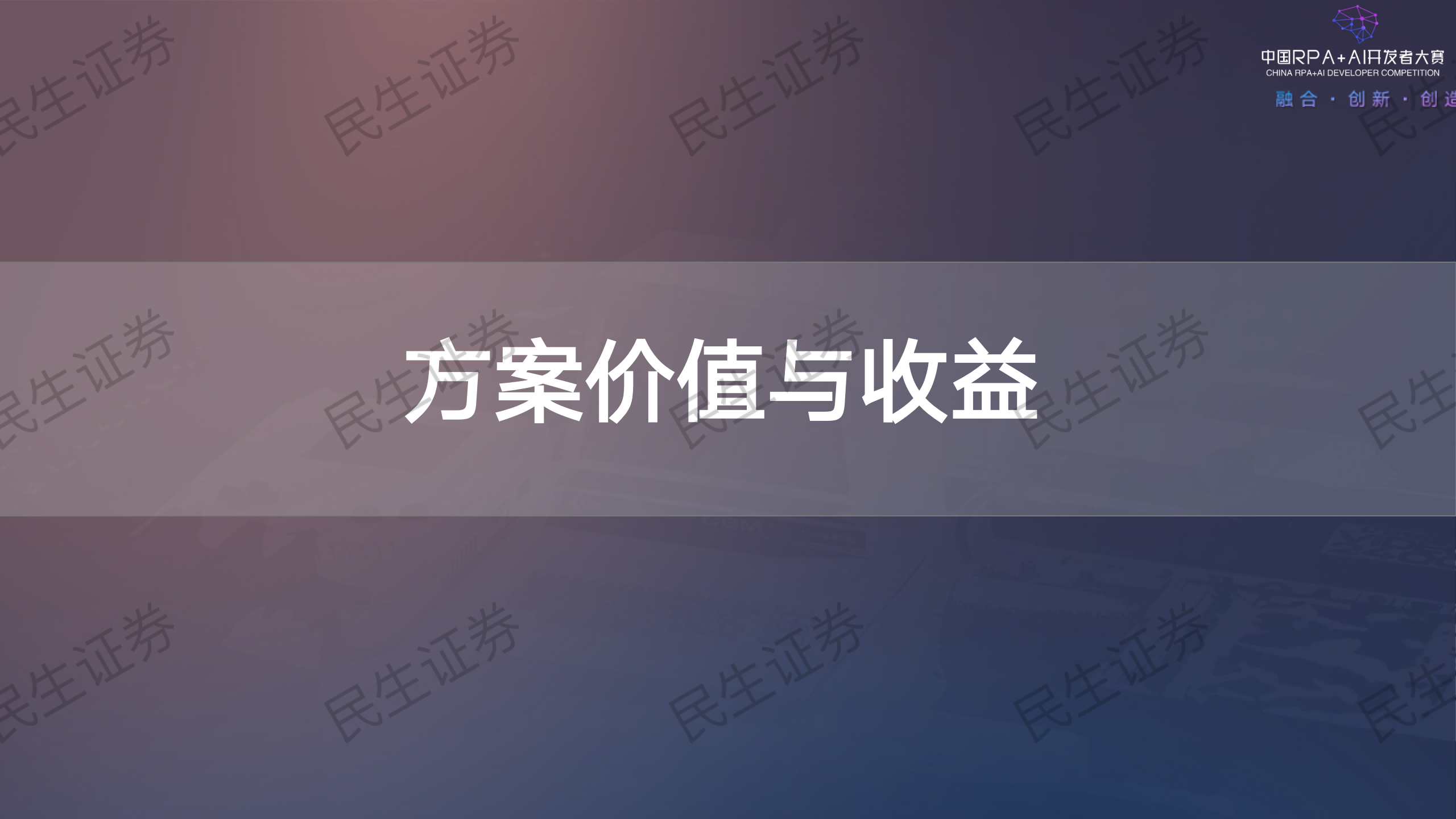 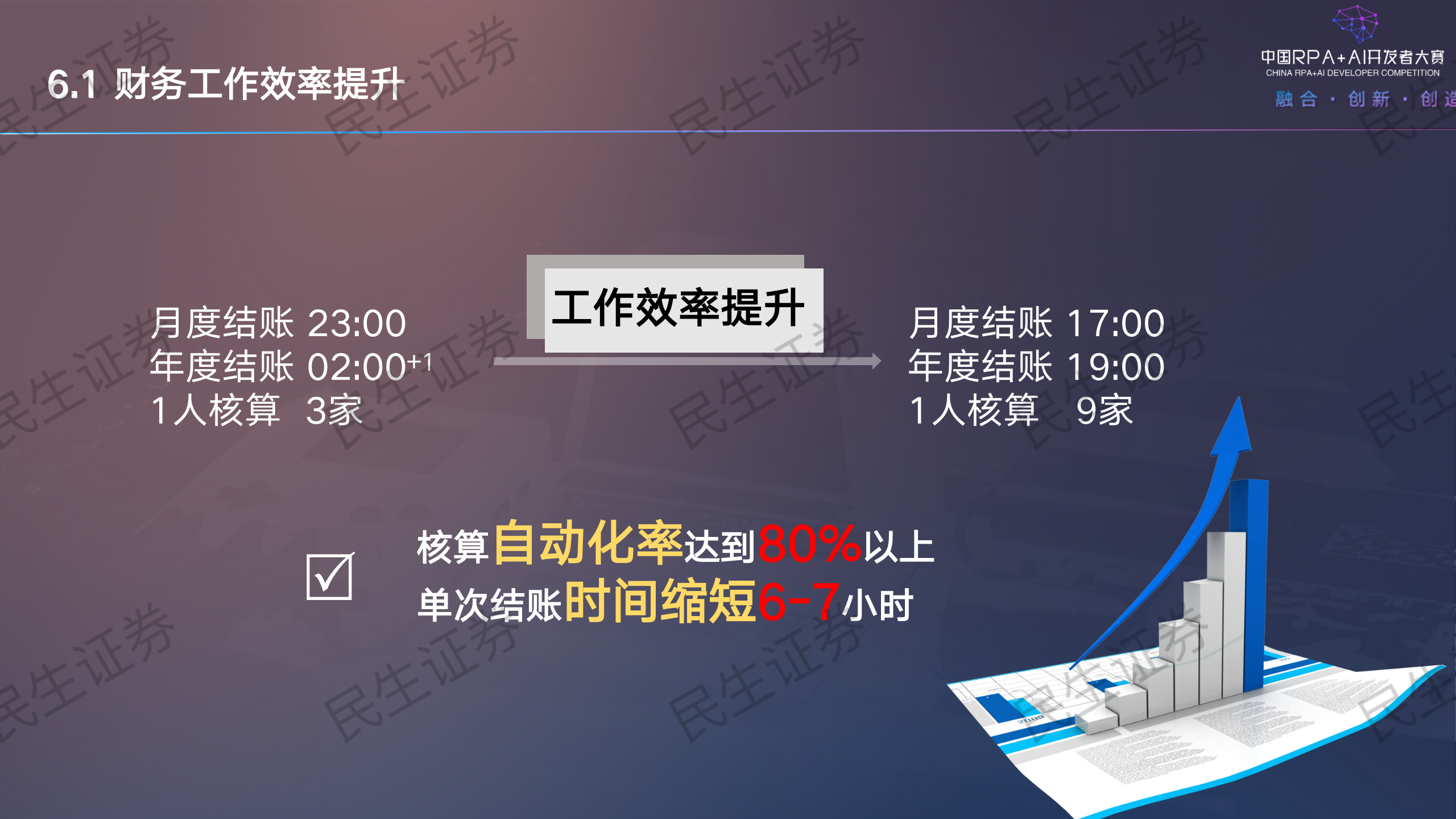 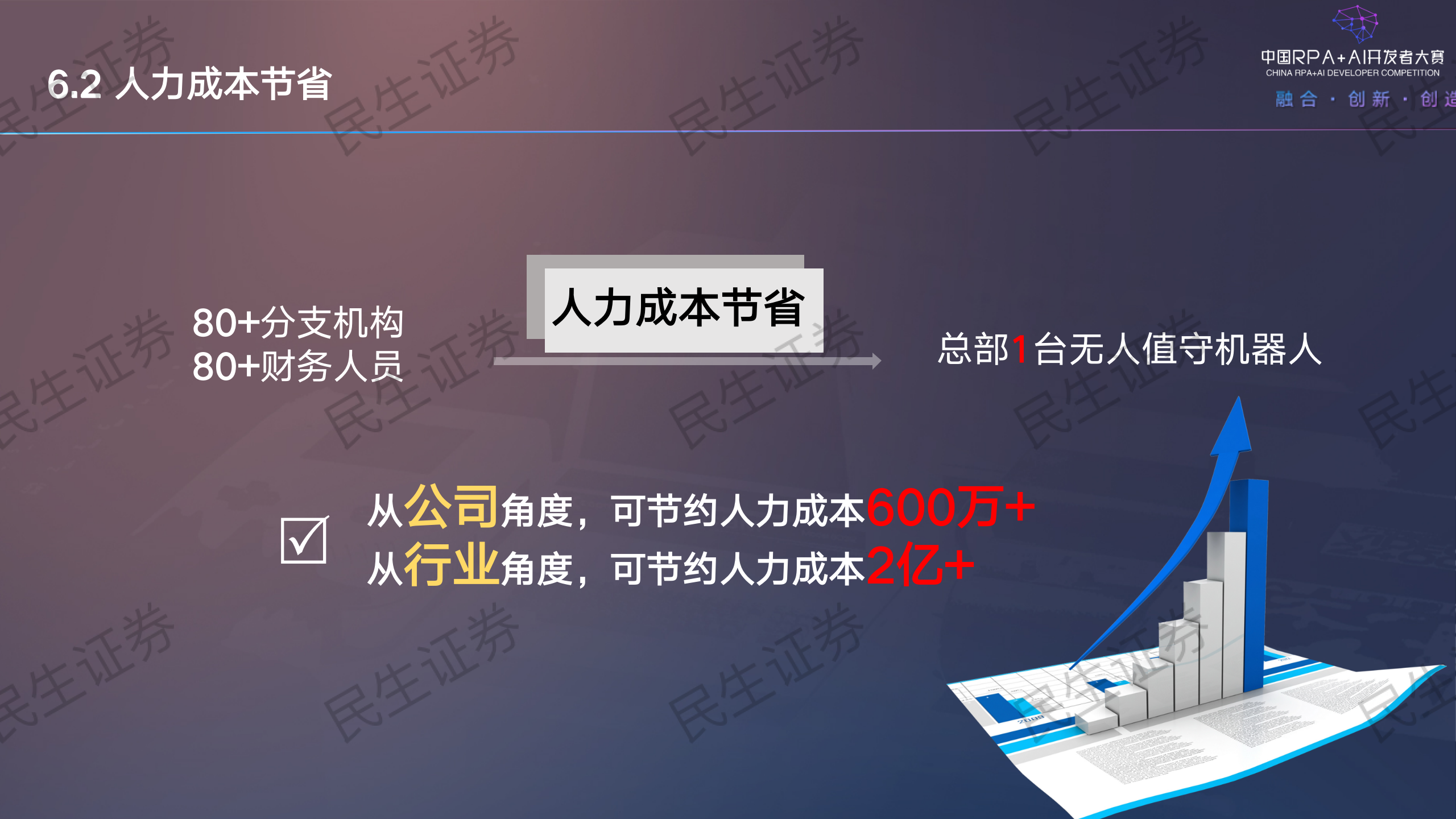 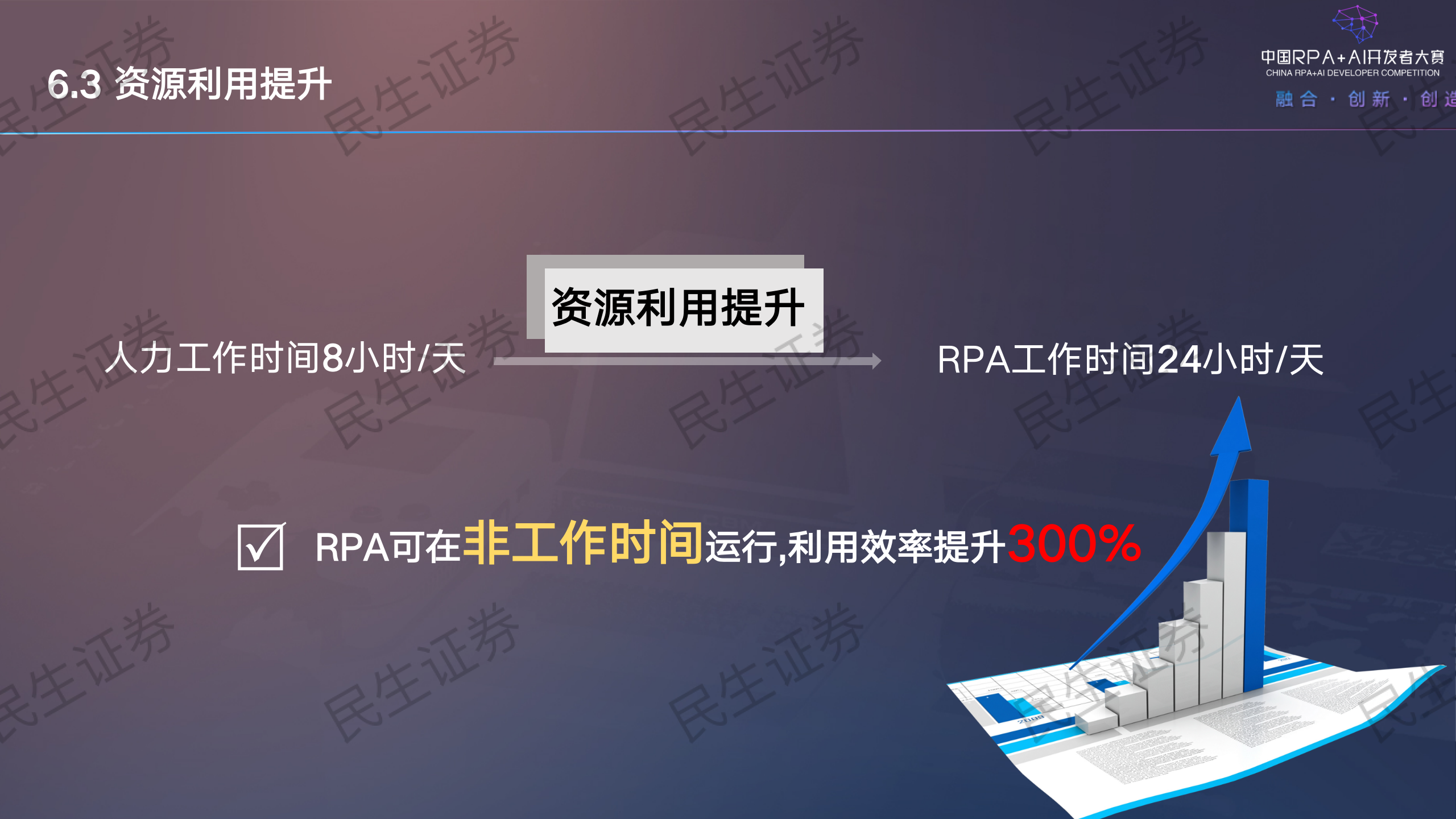 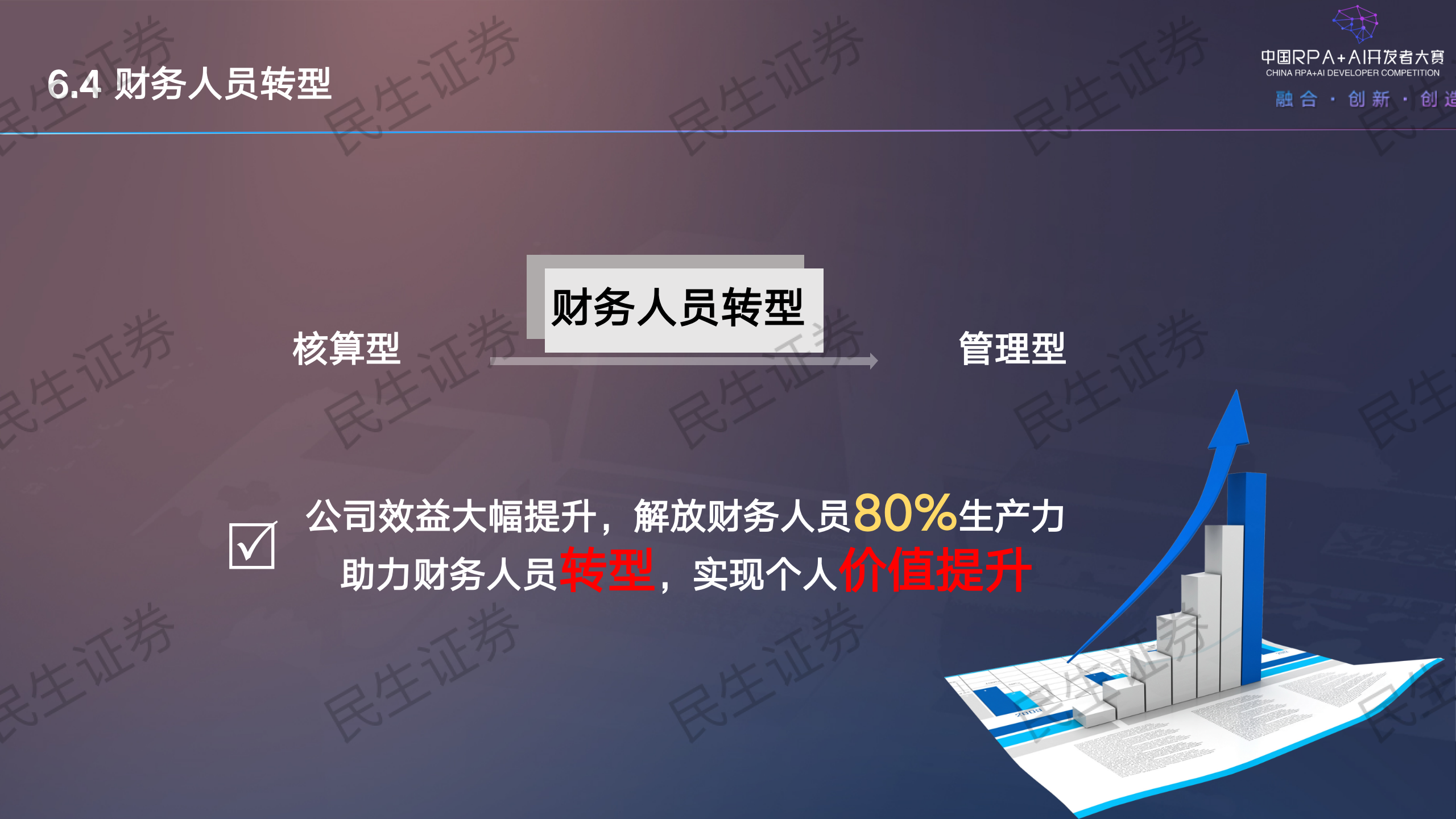 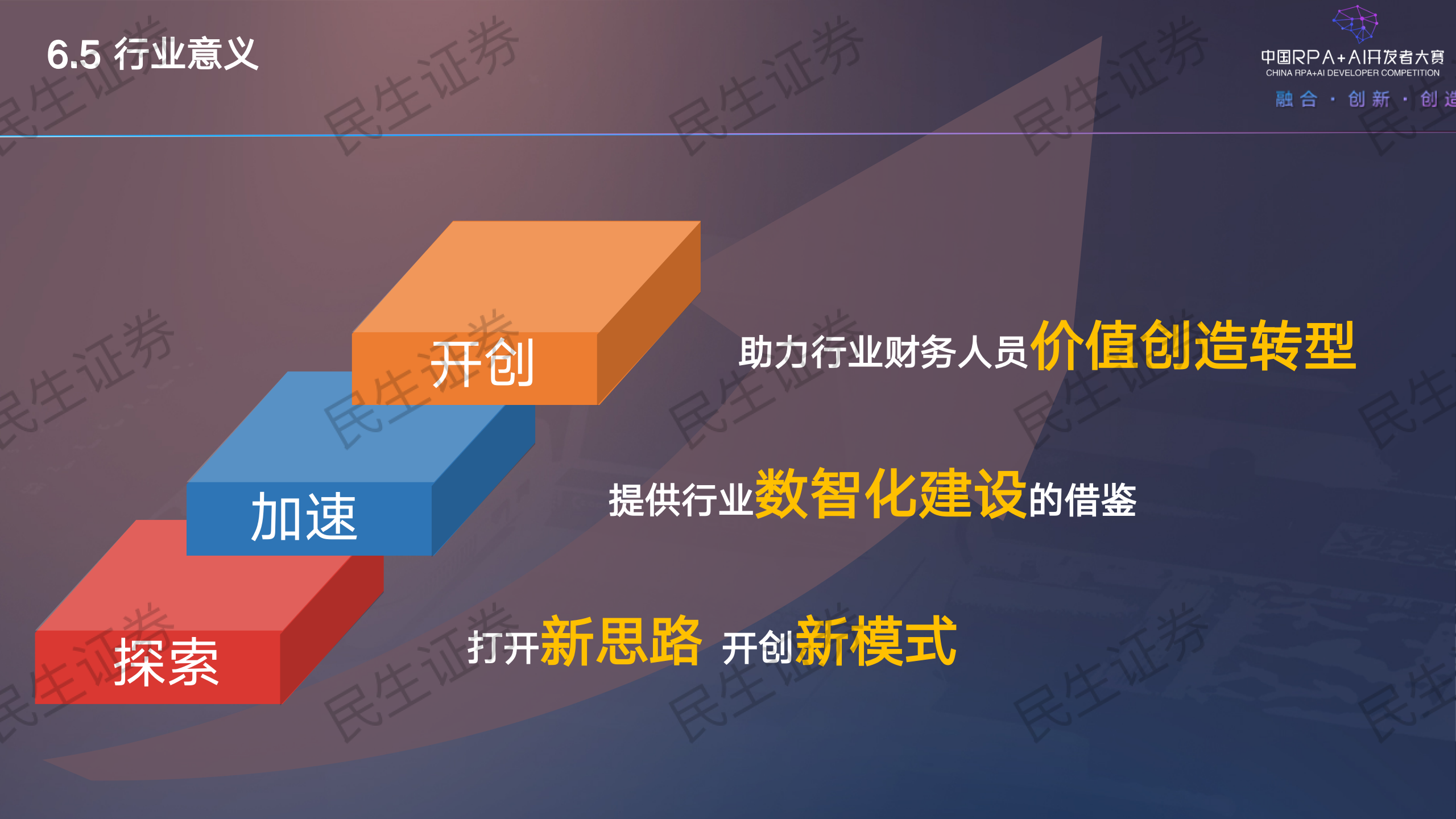 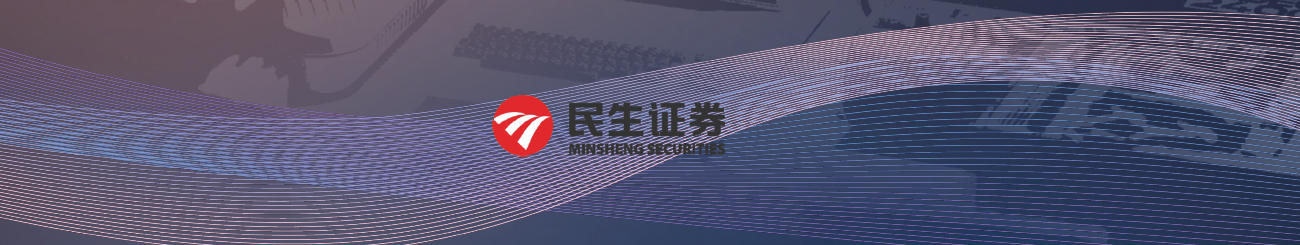